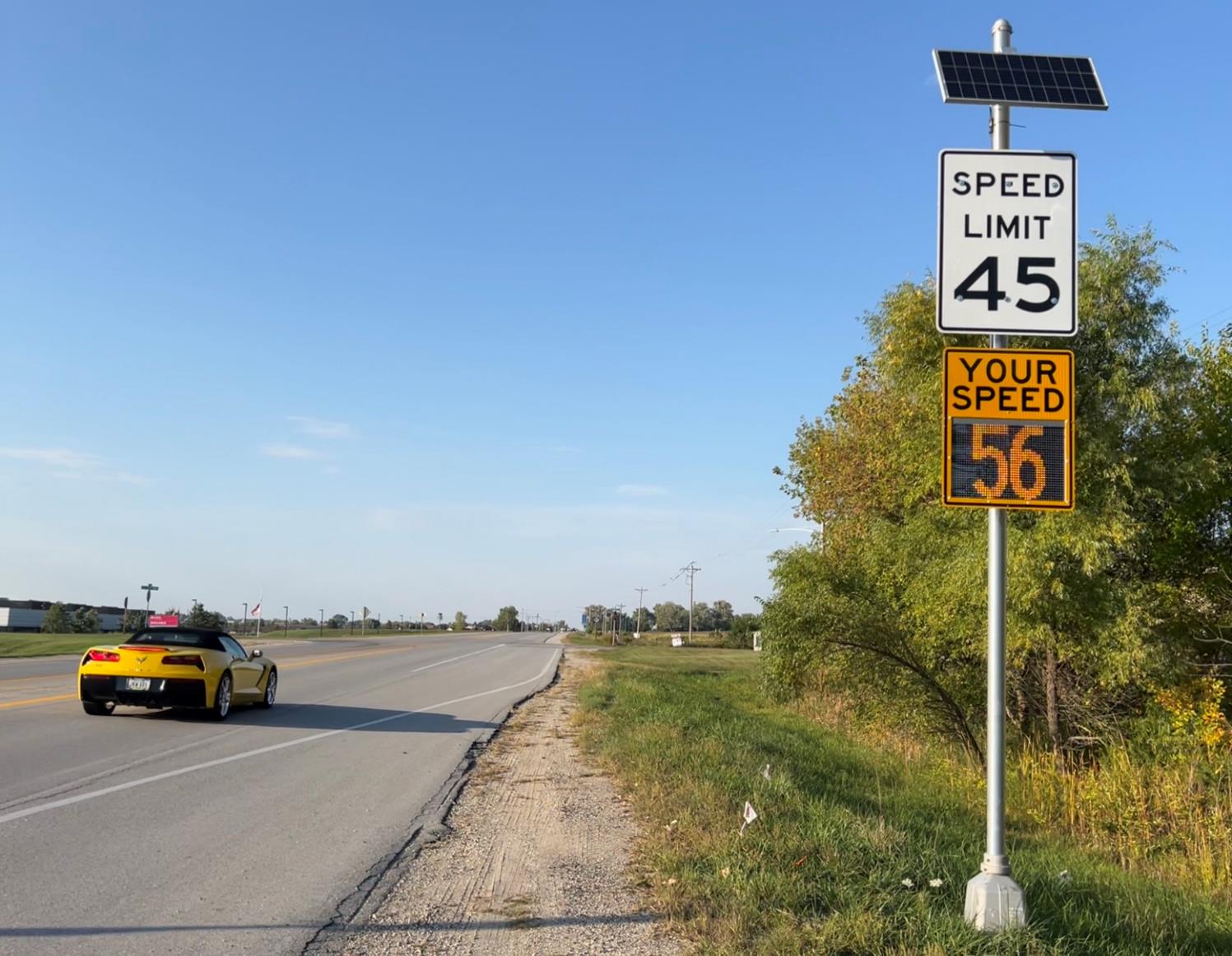 Speed Feedback Sign Program
For towns on Primary Highway System
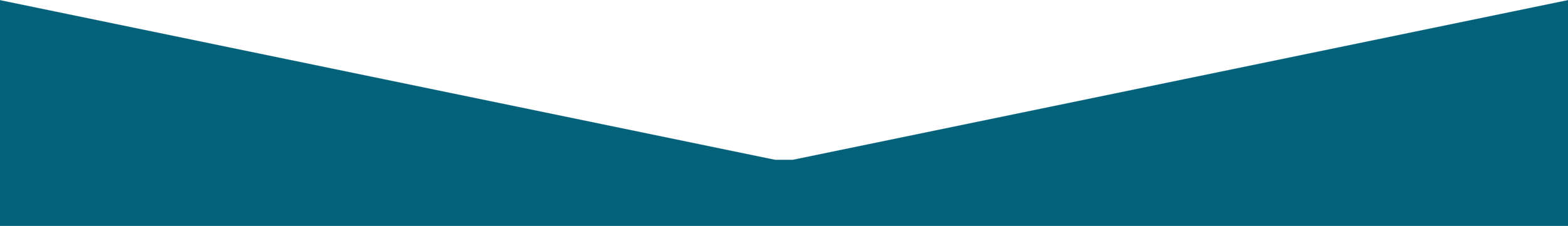 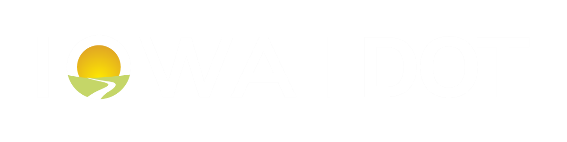 Willy Sorenson, P.E.
Traffic & Safety Engineer
February 20, 2024
3/2/2023
Ia 17 NB Granger, Ia
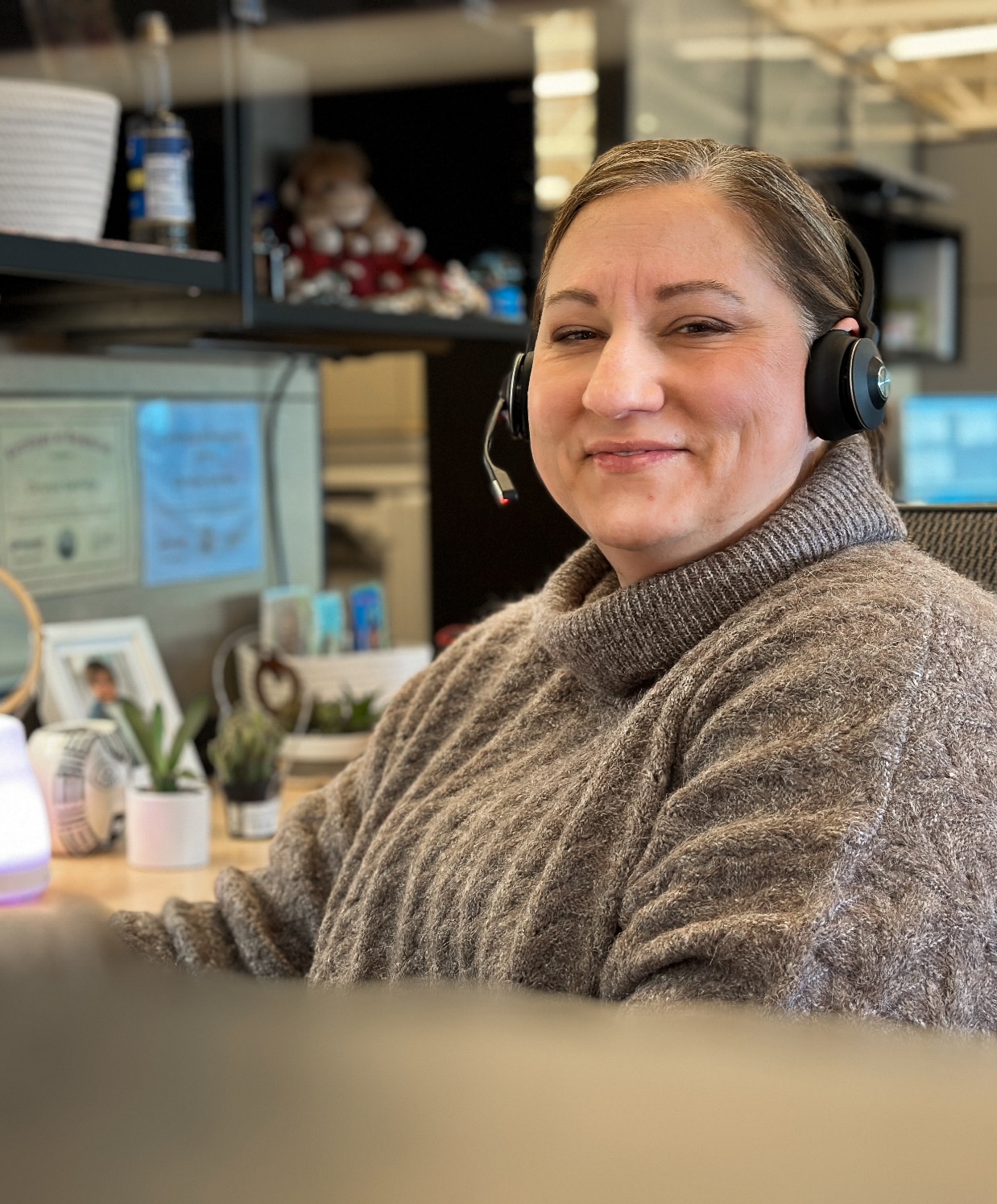 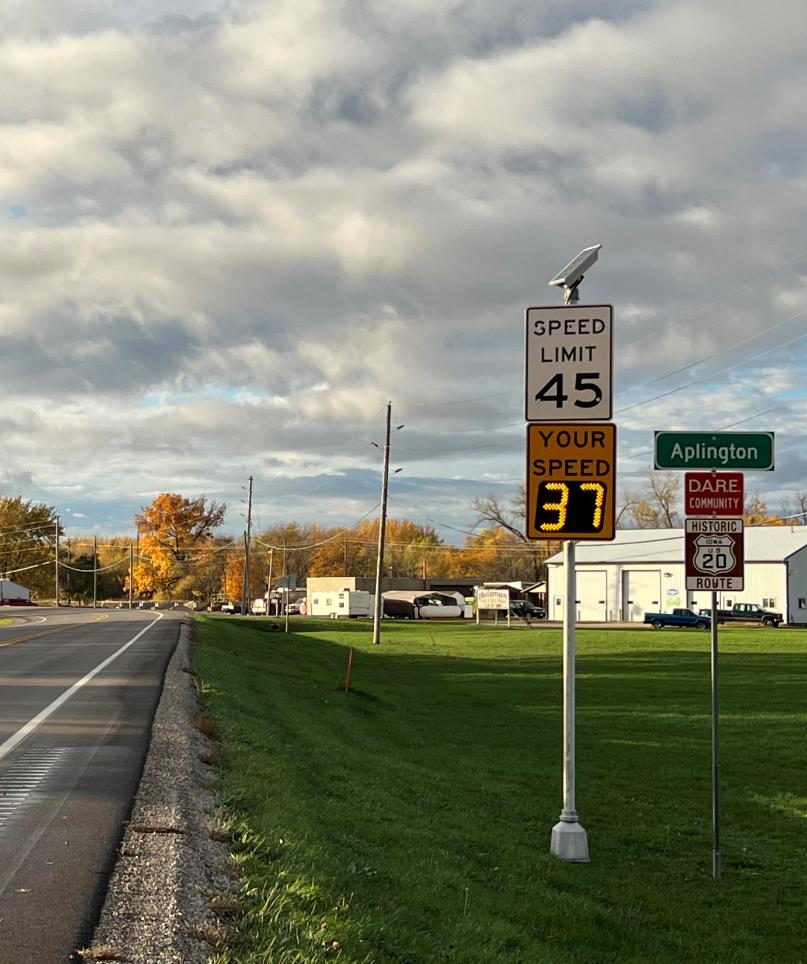 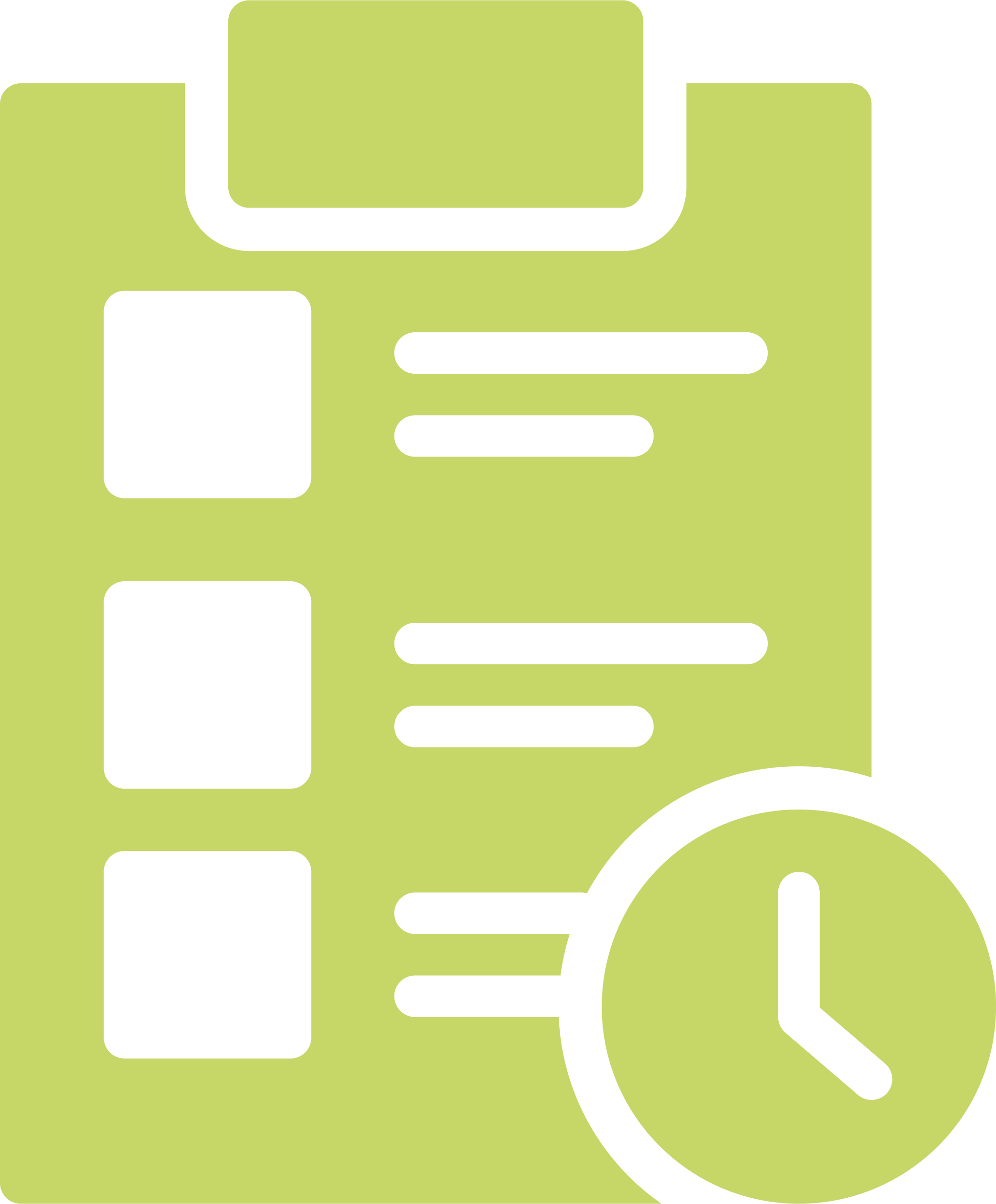 Agenda
Overview of Program
Who is eligible?
What’s the catch?
How to I get one?
Timing
Questions…
US 65 SB Northwood, Ia
Overview
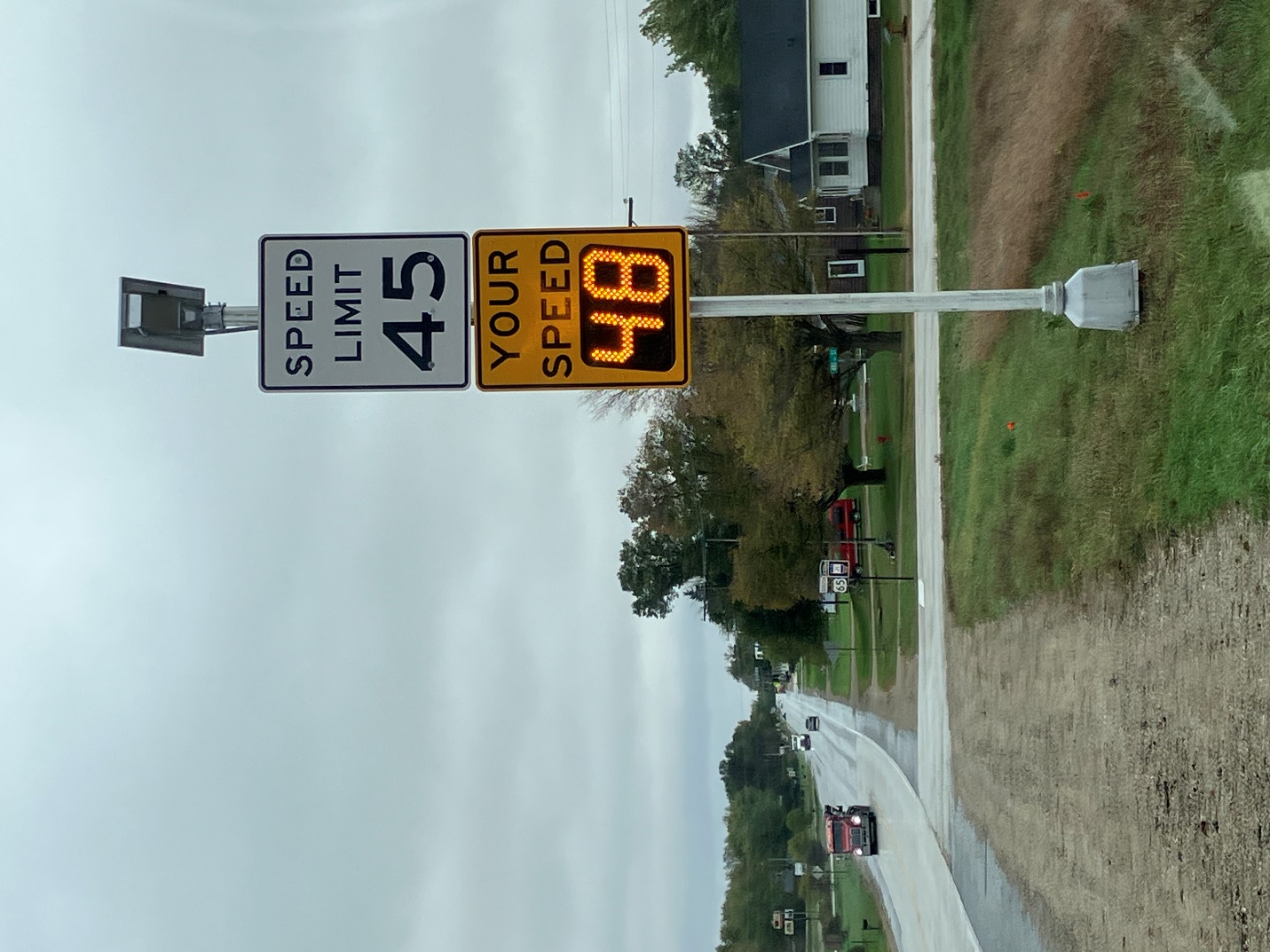 Towns requesting lower speed limits is a common request to the DOT
Many times, we would recommend a higher speed limit after an official study was done.
Late 2021:  Traffic & Safety along with Assistant District Engineers discussed “Traffic Calming”  (Gateway) treatments that could be implemented to help speed limits be effective
The use of Speed Feedback signs surfaced as one of the best treatments (for the money).
Needs to look Professional
Not an after thought
Not scraped together
The “Look”
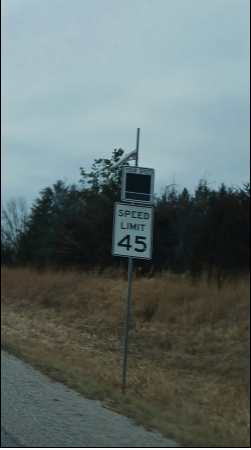 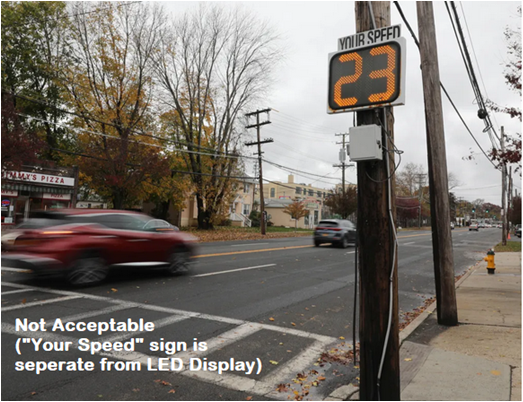 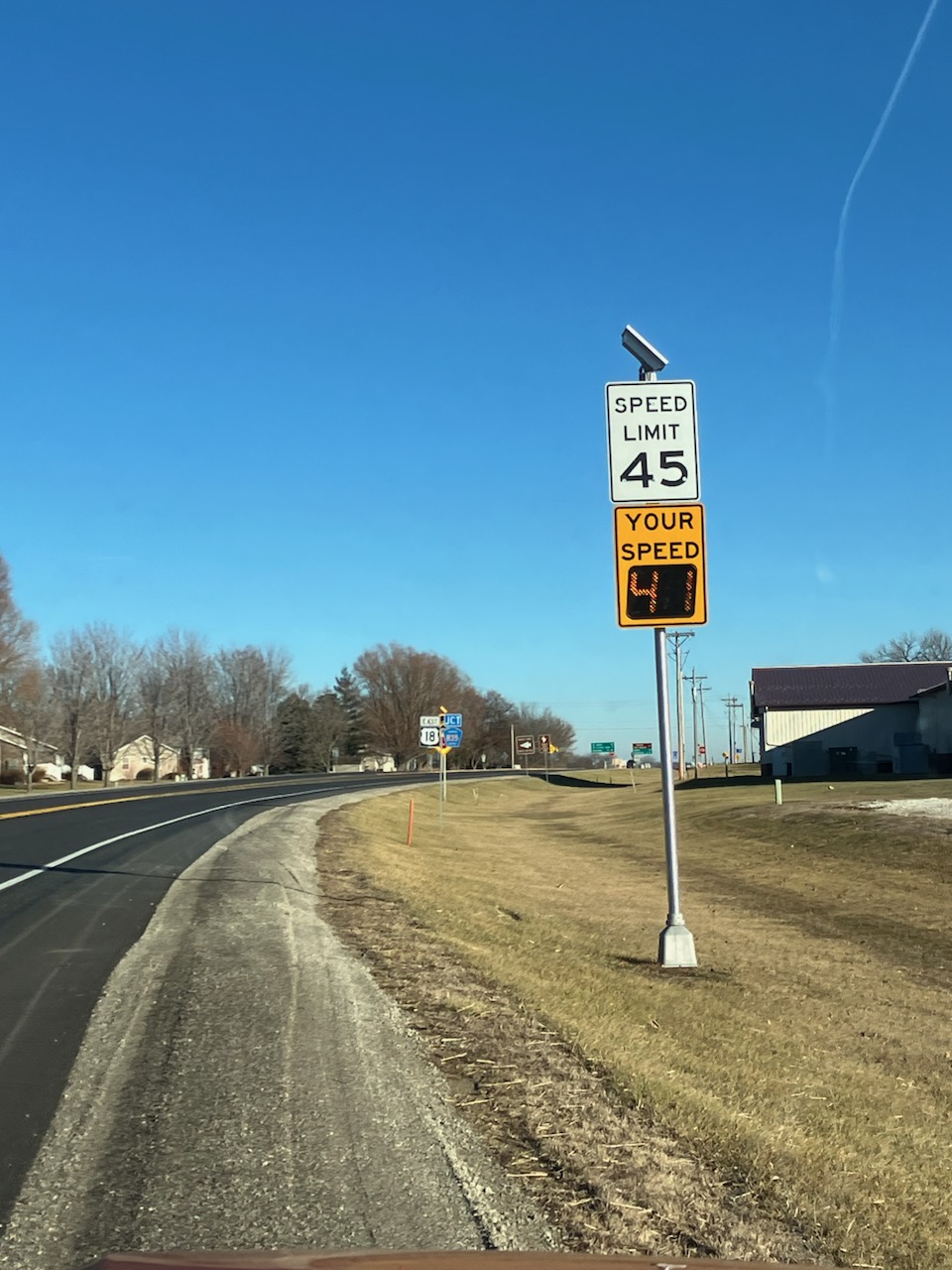 US 18 EB Britt, Ia
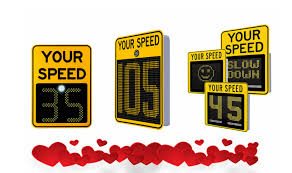 No Extras
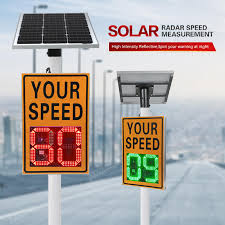 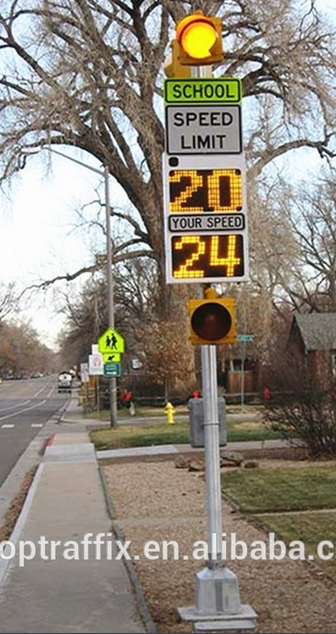 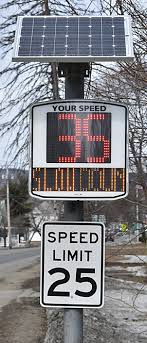 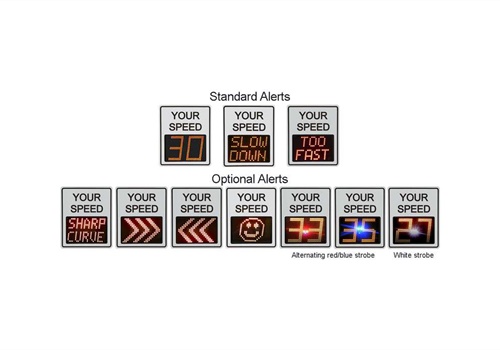 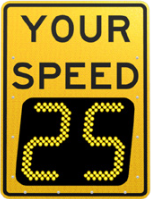 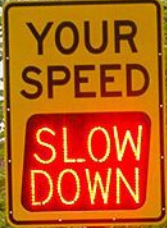 We are allowing: “SLOW DOWN”
Implemented when approaching speed is 20 MPH over the new/approaching limit
At 30 MPH over it goes blank
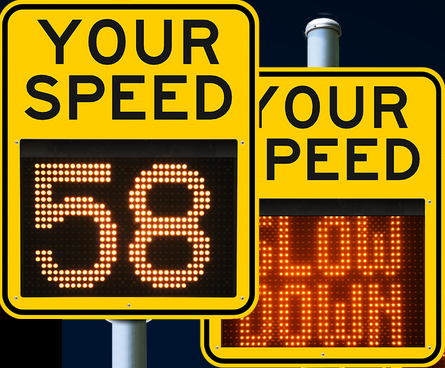 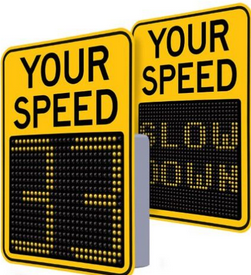 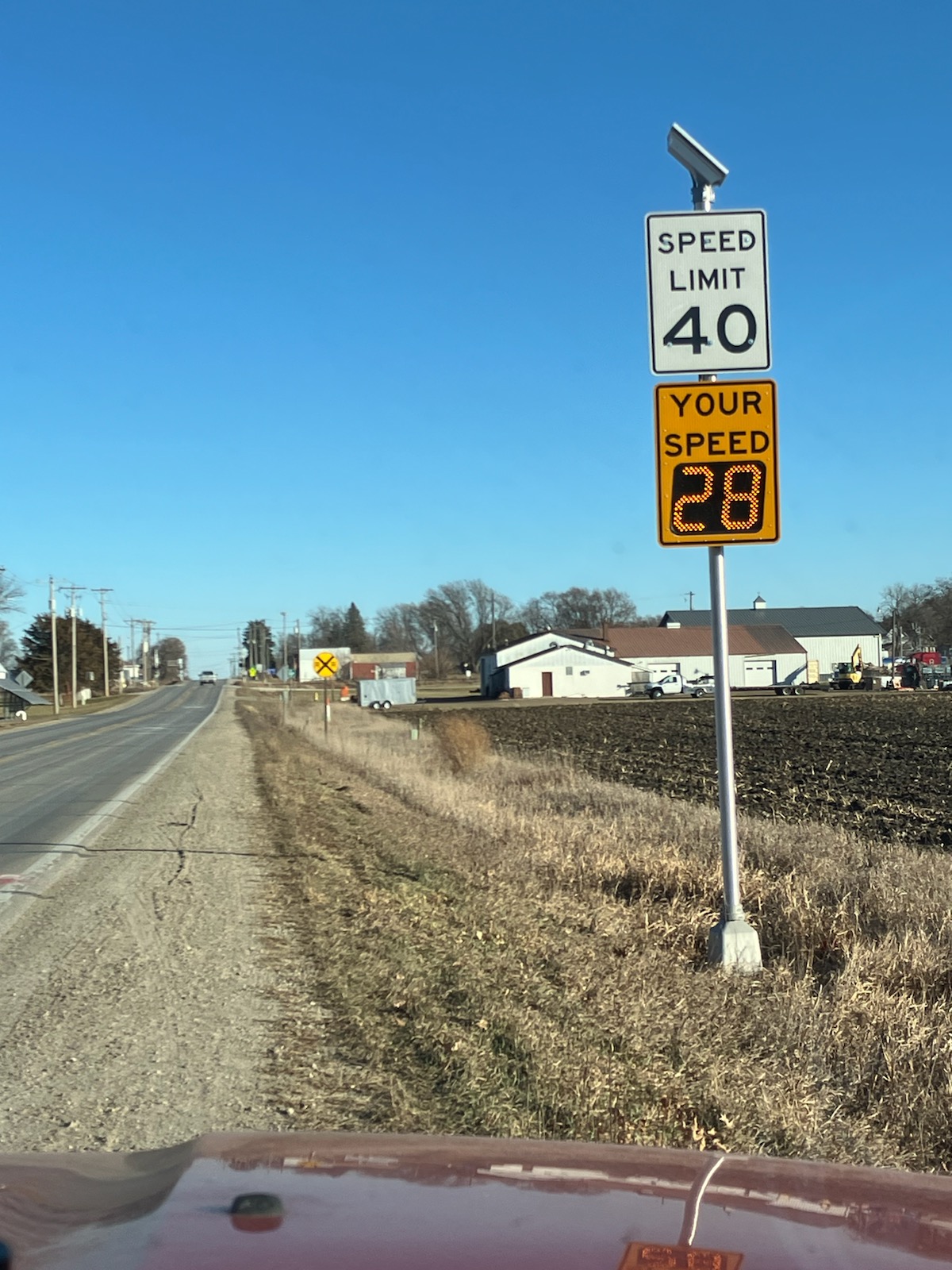 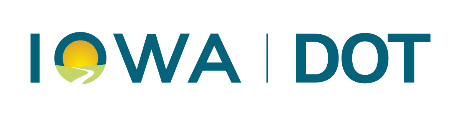 Who is Eligible?
Must be on a Primary (State) Highway
All roadways, except Interstate
Initial targeted Communities
Population between:
1,000 and 10,000
Currently expanded to Communities
Increased Feb 1st, 2024
Population between:
750 and 15,000
US 18 EB Britt, Ia
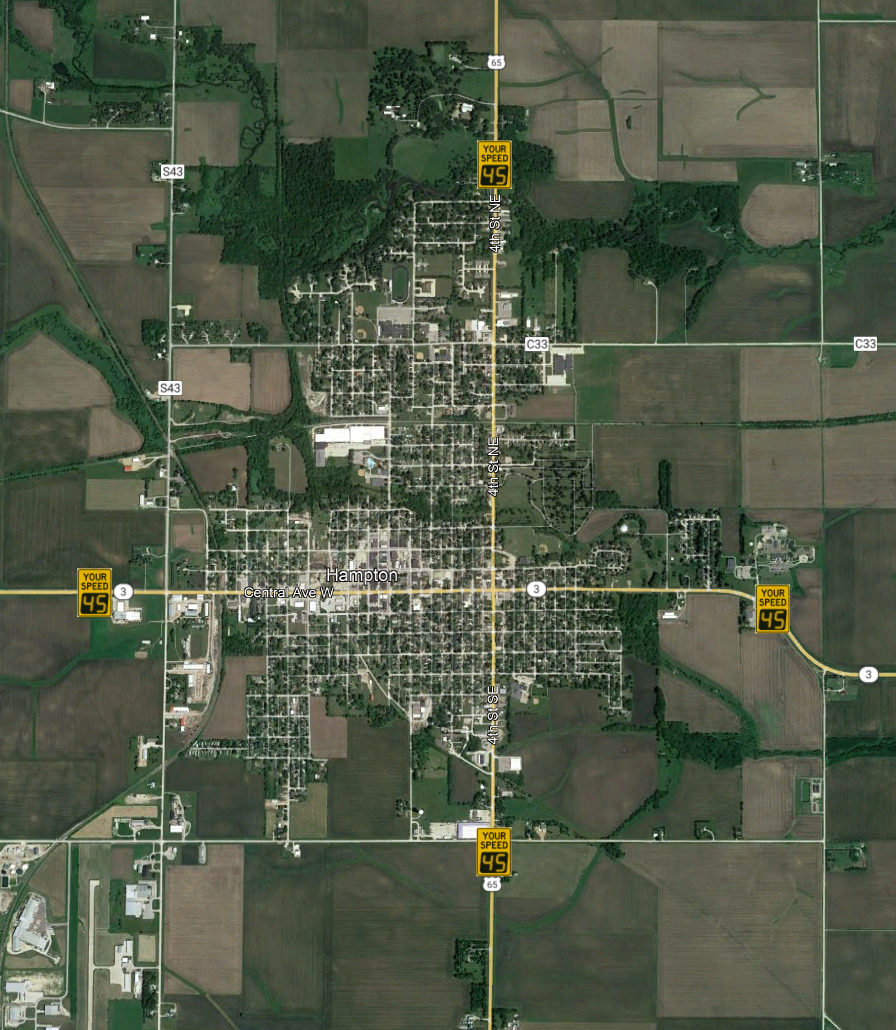 How Many Can I Get?
One per approach.
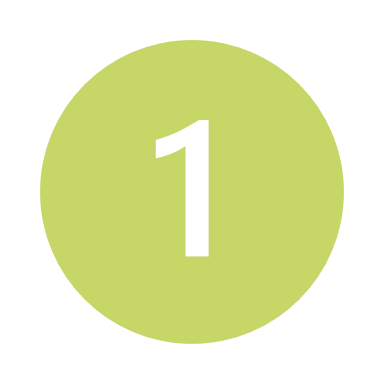 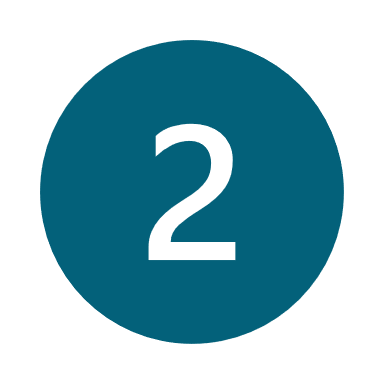 Hampton, Ia (example)
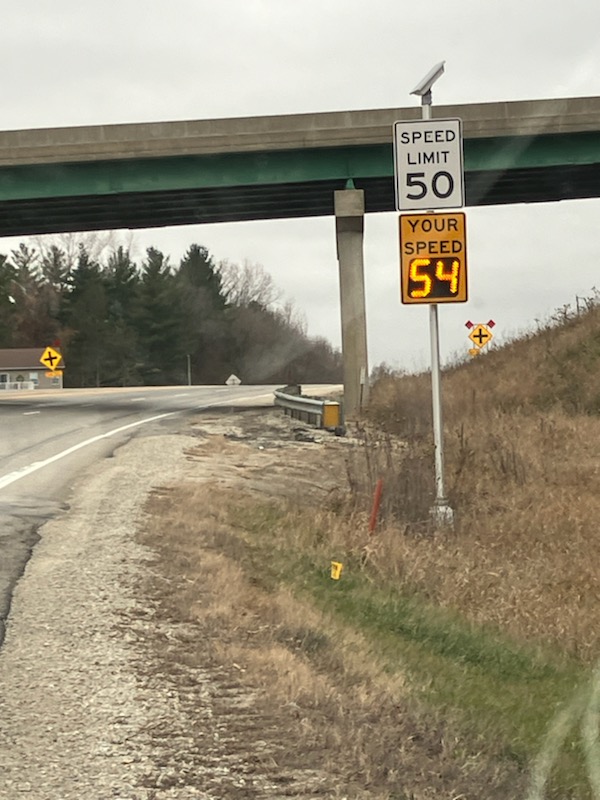 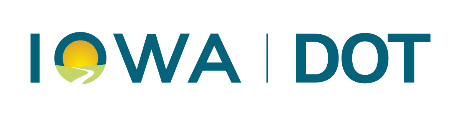 Where can they go?
Our initial thoughts where at the 1st Speed Limit Reduction 
But we realized each town will have unique issues so we opened it up to any Speed Limit reduction. 
Then we realized some towns have long Speed Limit zones, to we opened it up to allow confirmation speed limits signs within a speed zone.
Ia 9 EB Decorah, Ia
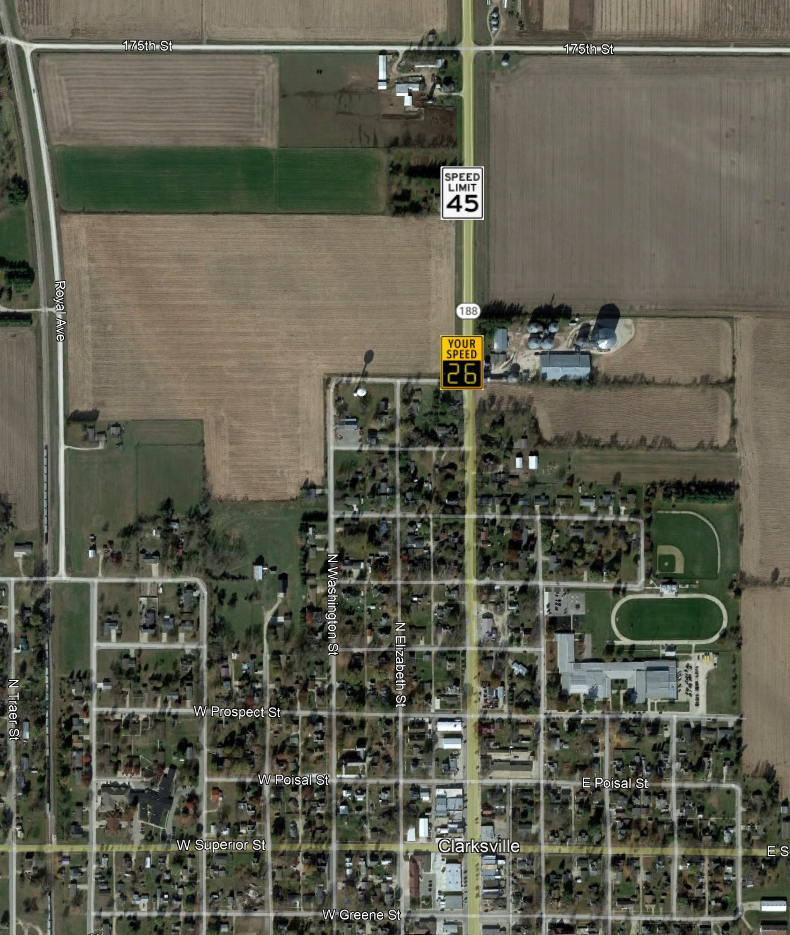 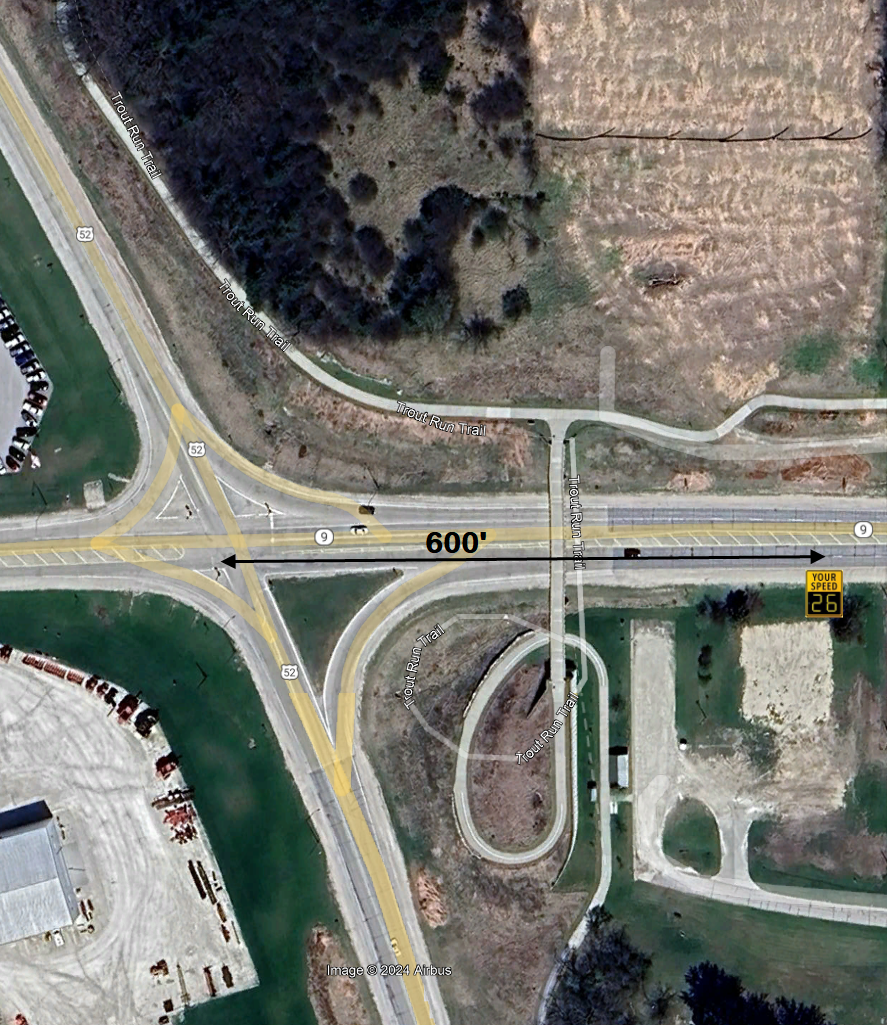 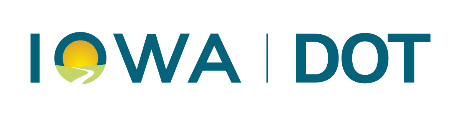 Where can they go?
	However…
Beyond a Stop Sign at least 600’
When the there is a series of step down speed limits with no other land use changes…
Put it closer to town
Not under a tree (shade issues)
Unless no other location and City is willing to pay electrical costs
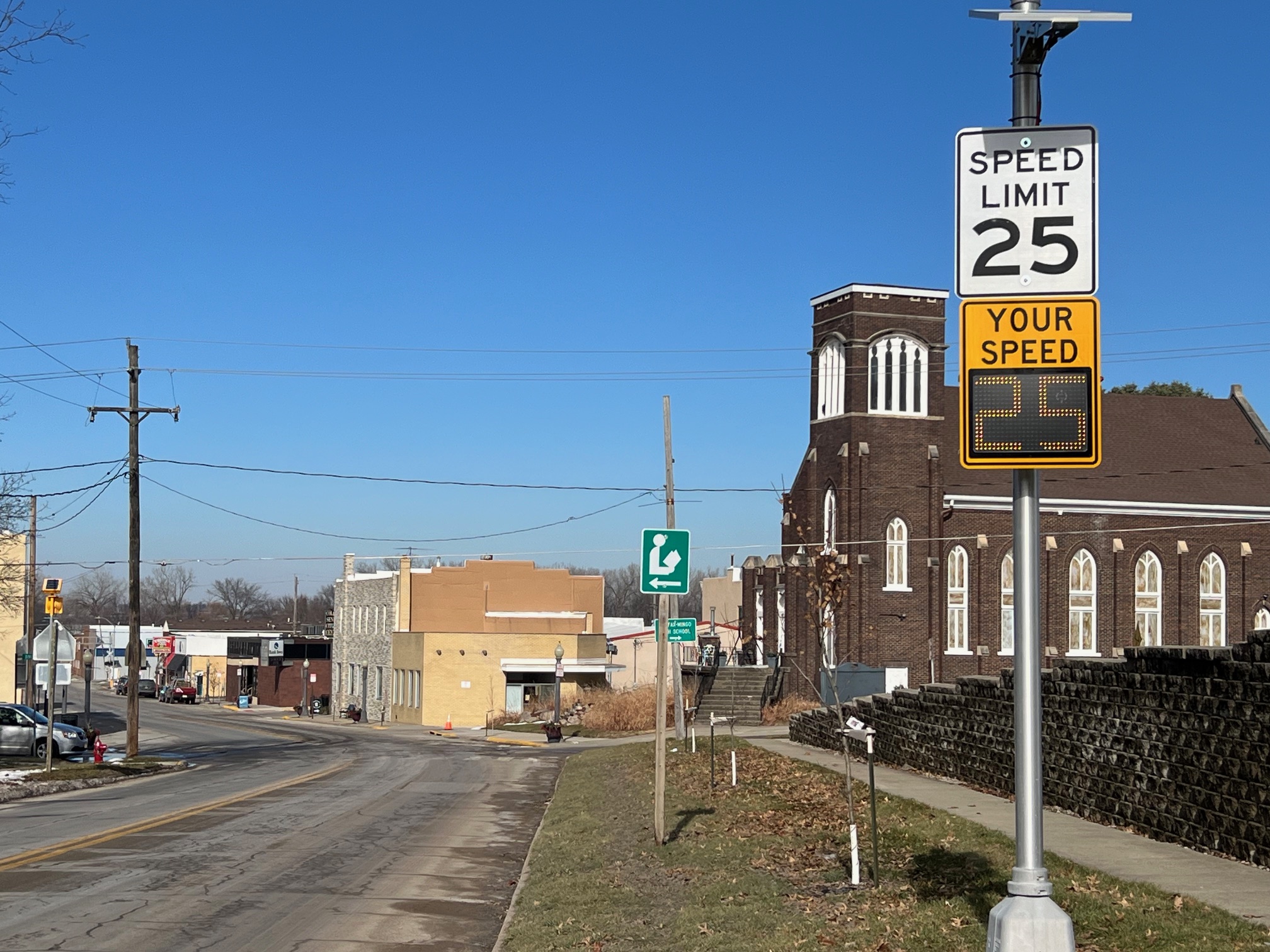 What’s the Catch?
City has to agree to take over ownership and maintenance.
Comes with a 5-year warranty on parts   (including batteries)
Ia 117 NB Colfax, Ia
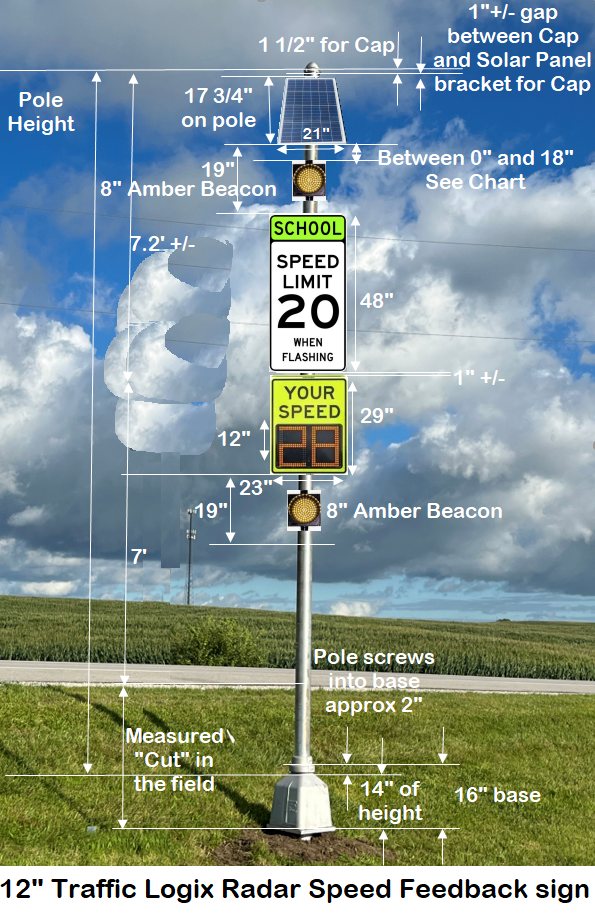 Iowa DOT’s Proposed System
Other Applications
School Zones:
  Bedford, Iowa will be first.
  Will only display speed during school arrival/dismissal
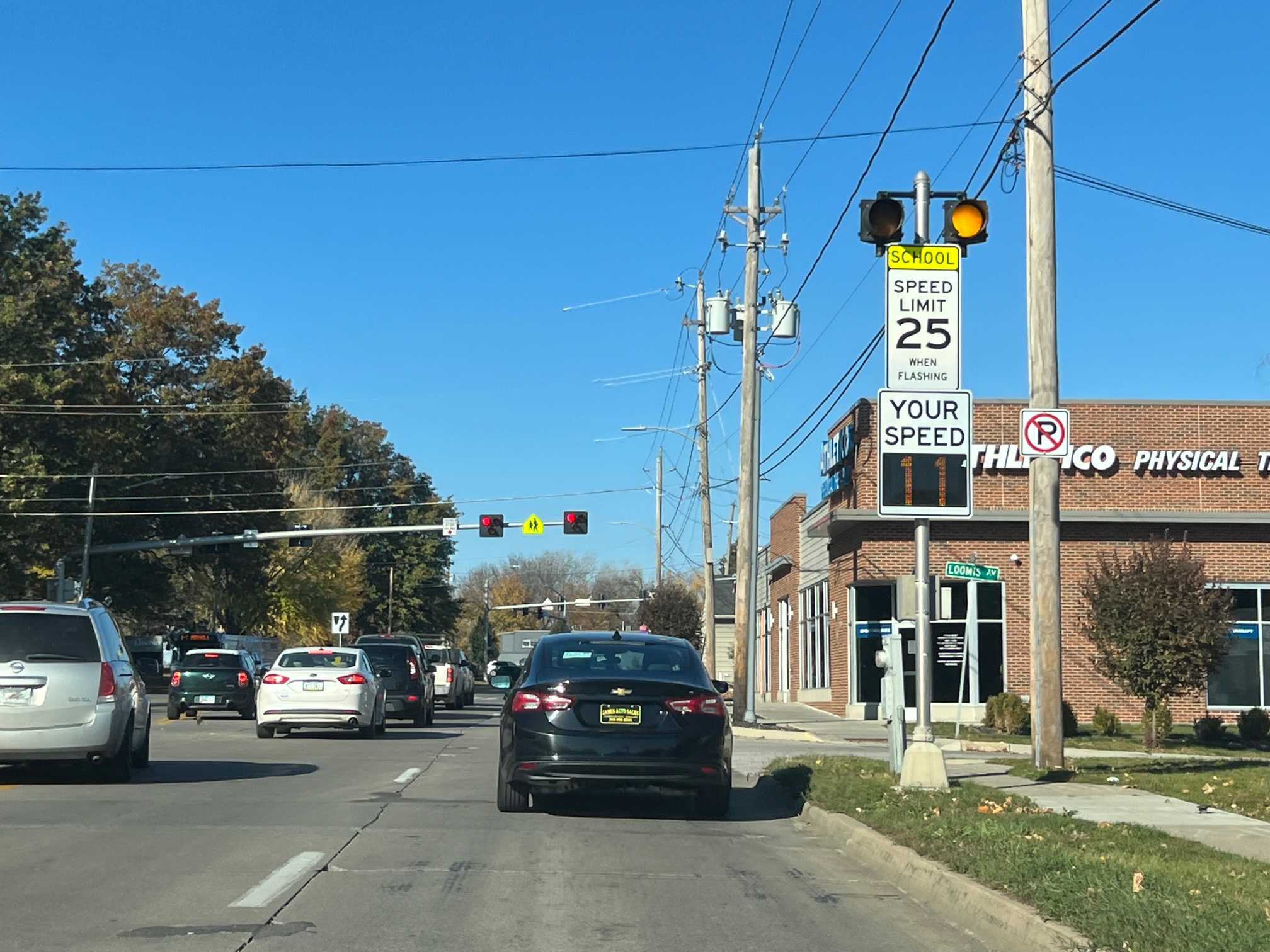 City of Des Moines’s System
SW 9th NB  Des Moines, Ia
4-Lane Expressways
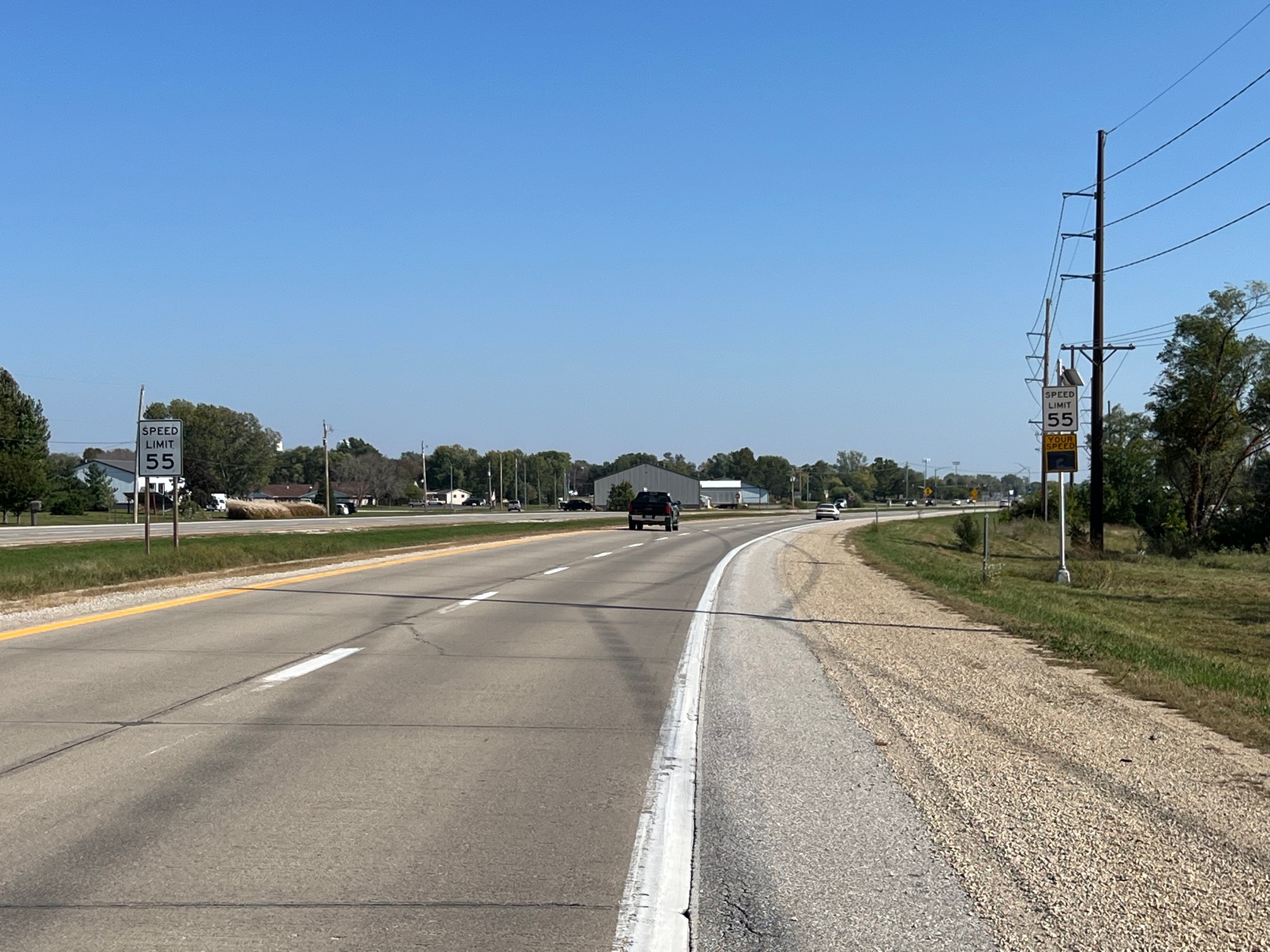 Ia 141Granger
13
4-Lane Expressways w/ Photo Enforcement
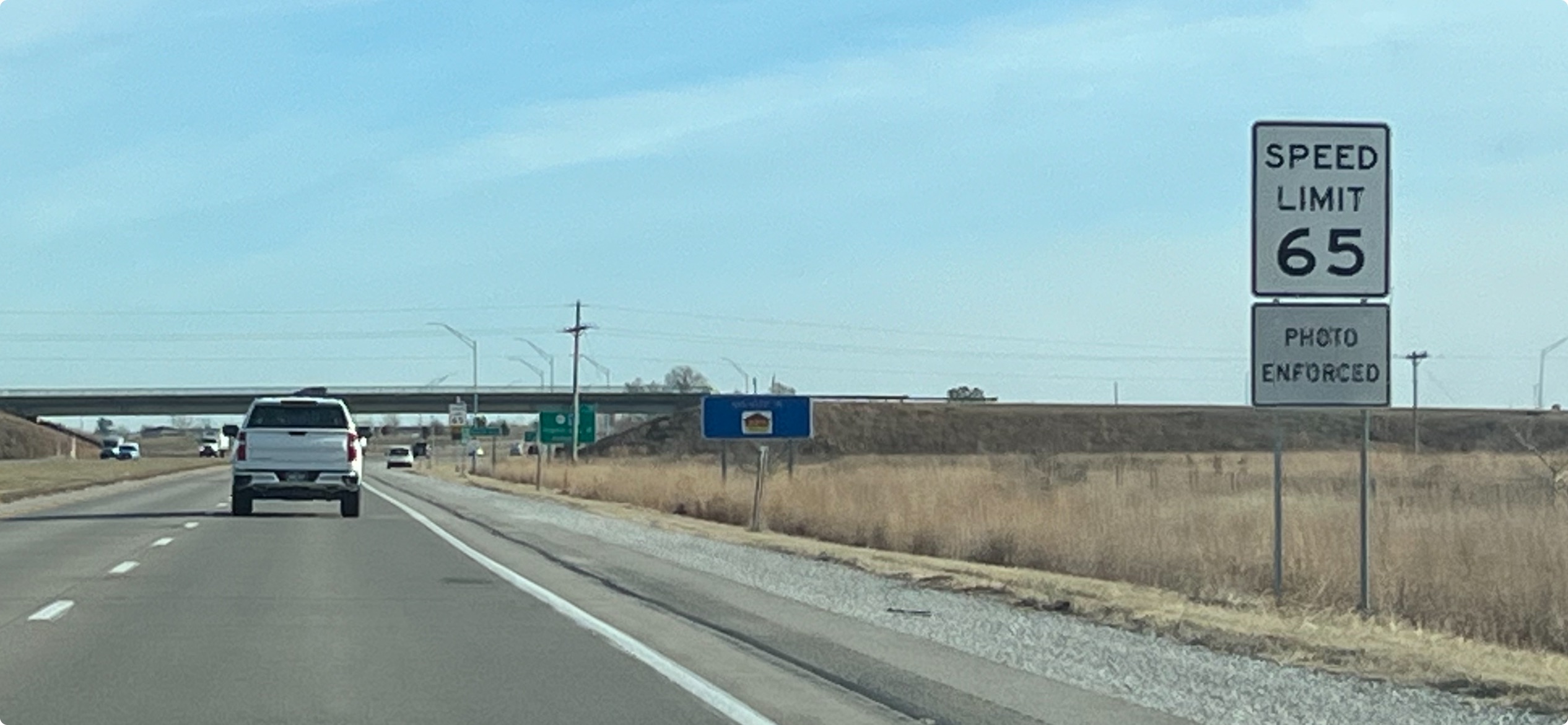 US 163 EB Prairie City
14
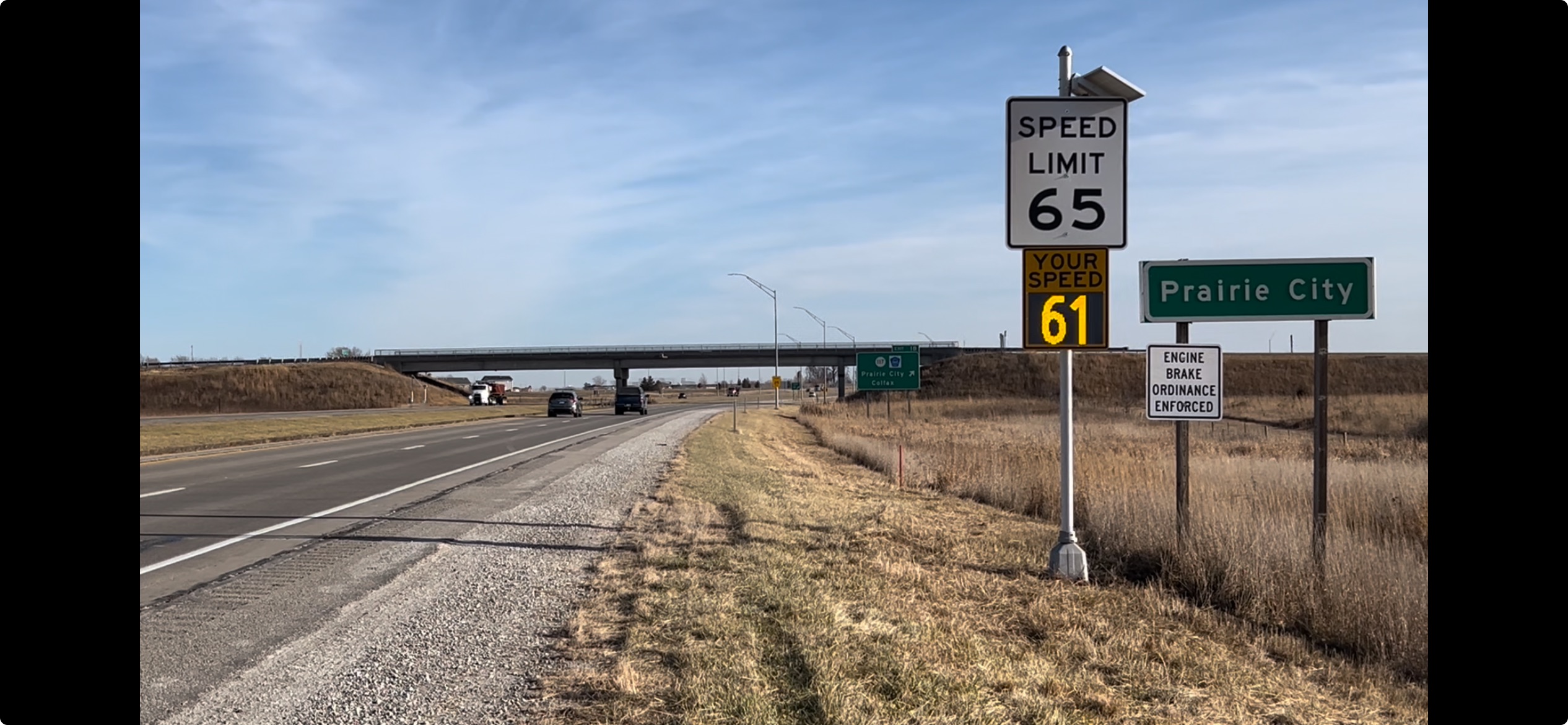 US 65 / Ia 5       West of 
       Carlisle, Ia
Sharp curves
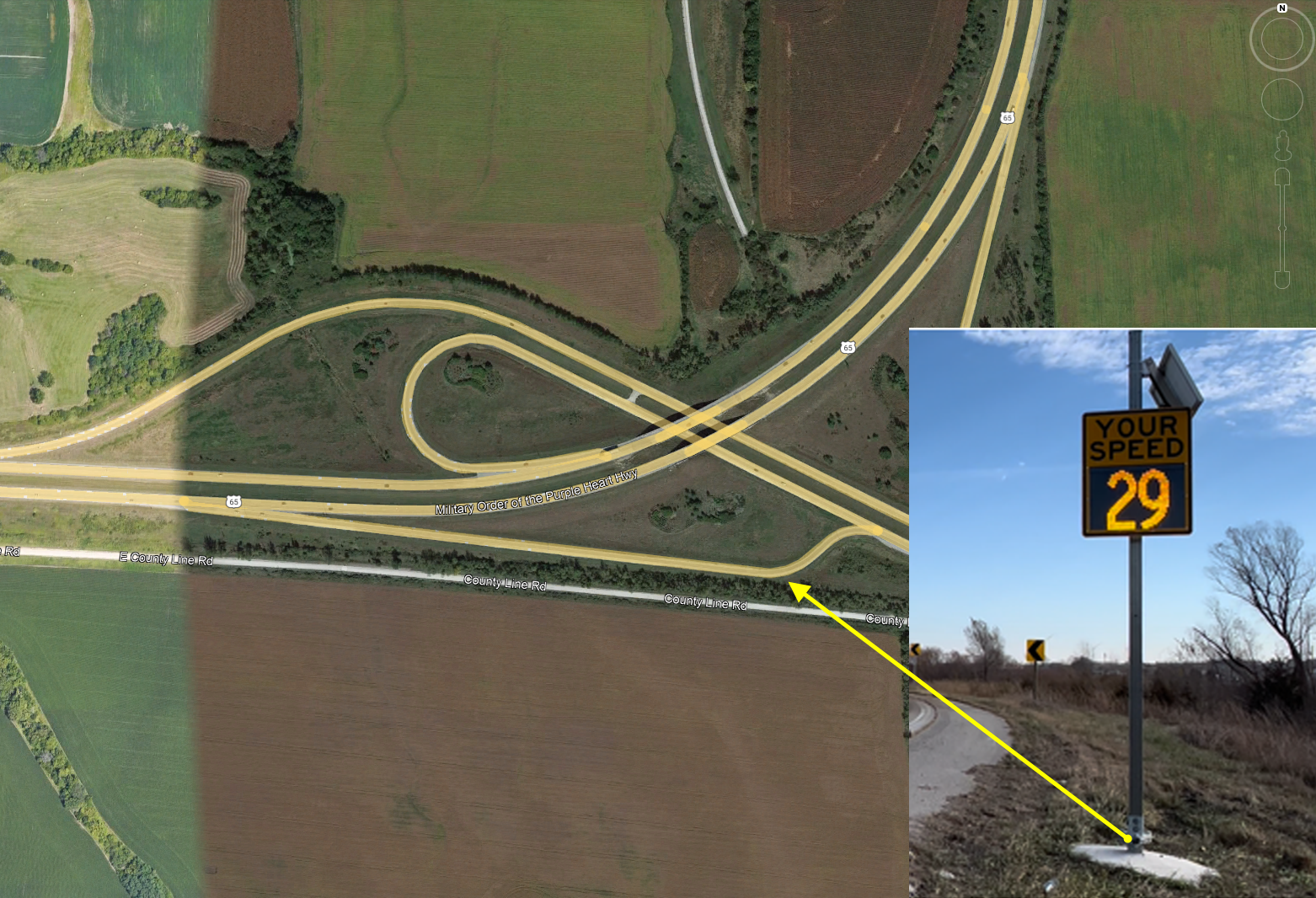 Work with the Iowa DOT’s Traffic Tech. for the District you are in.
How can I get one?  …or 2 … 3 or 4?
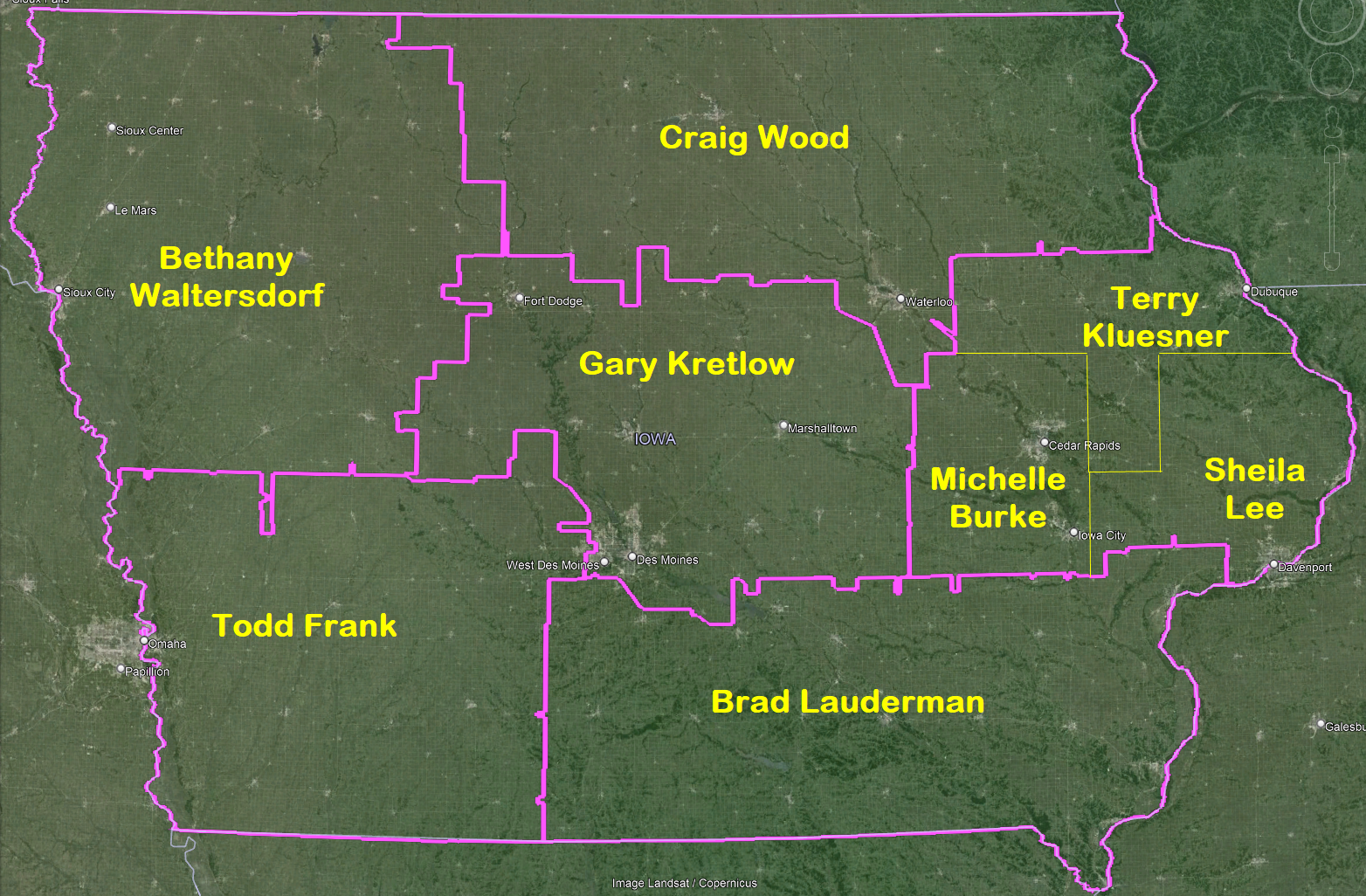 Budget:
We have budgeted $750,000 annually for the next few years
190 signs purchased during year 1
Installed 66+/- during year 2 (so far)
- Attribution
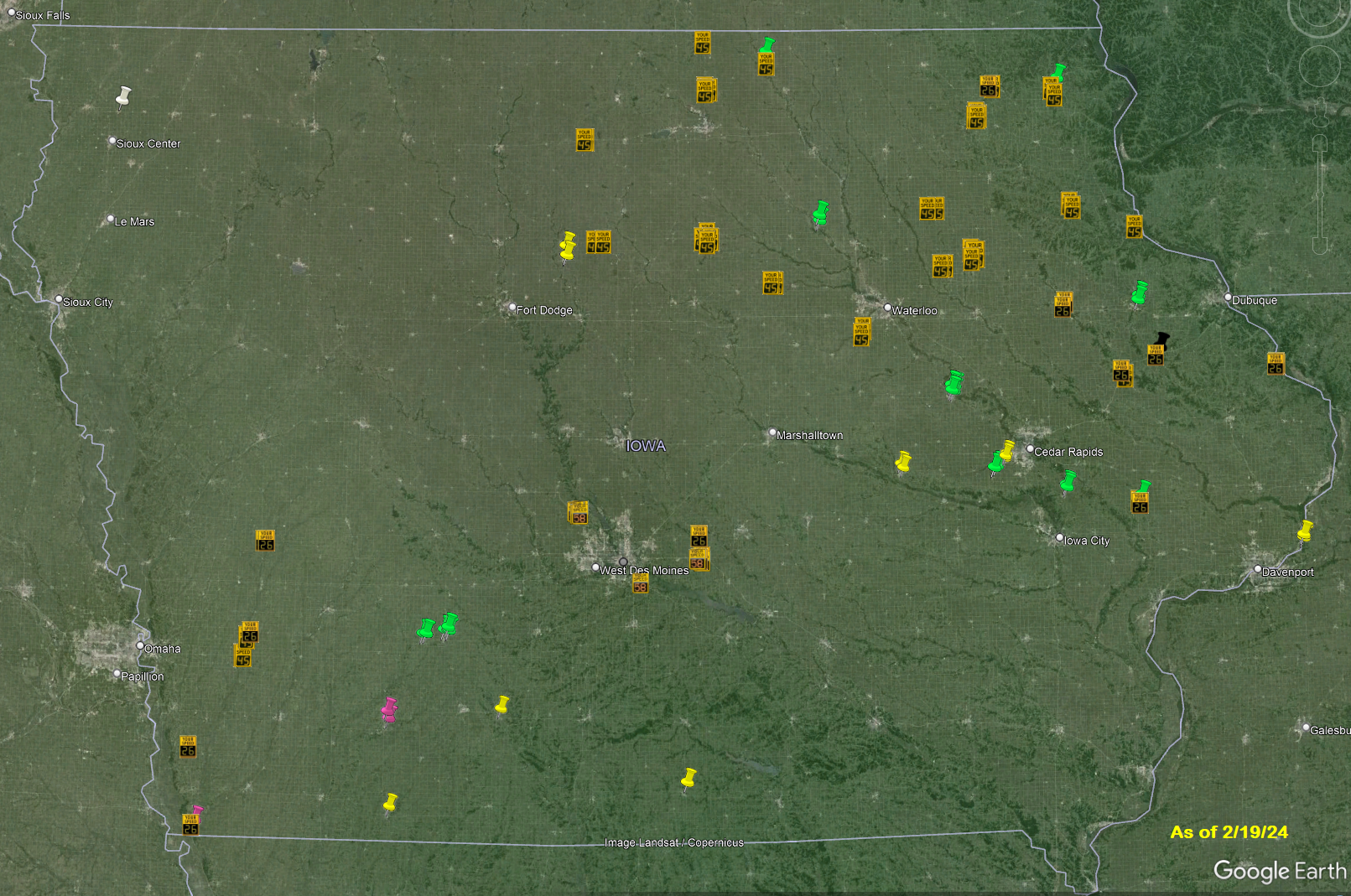 66 working
24 in various
 pre-working
 stages

100 still in warehouse
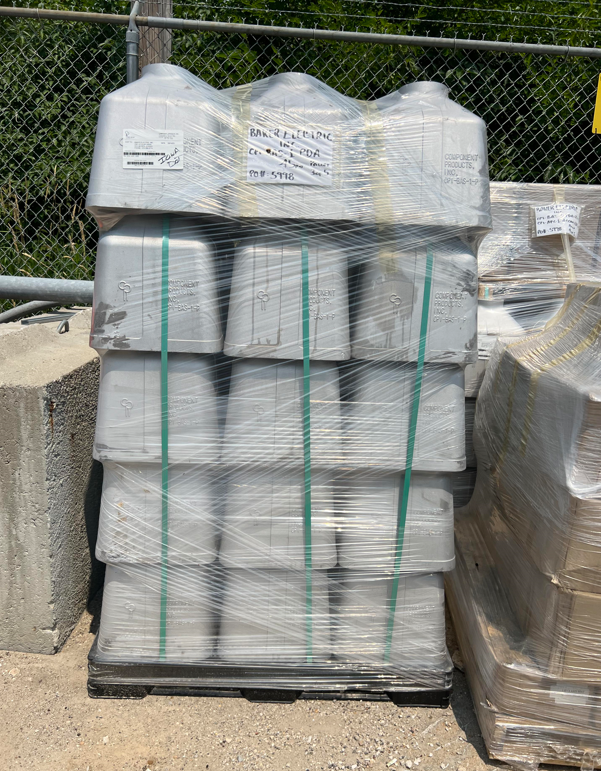 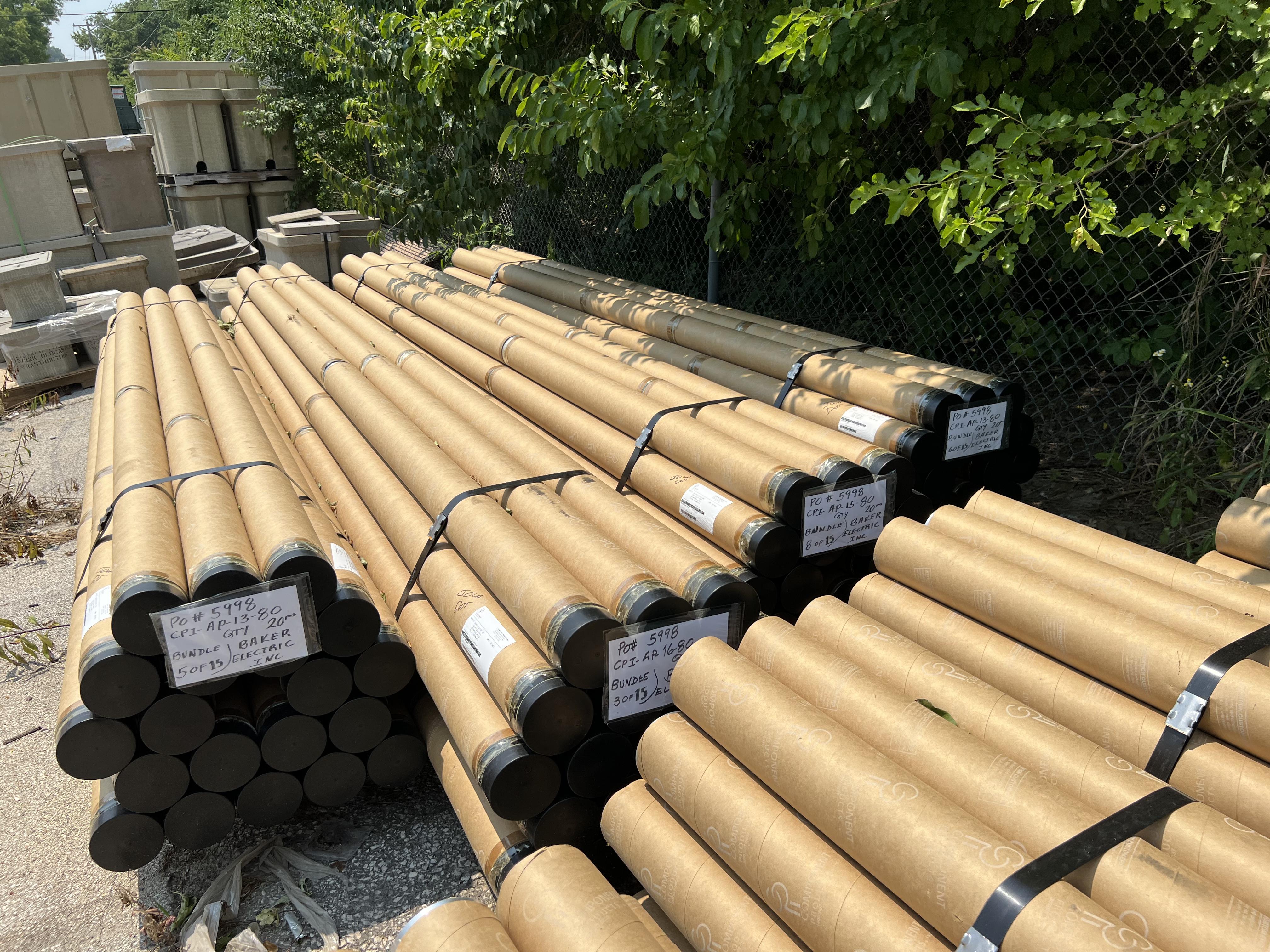 Timeline Expected
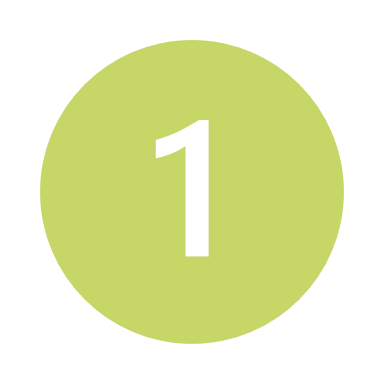 2 to 6 months after signing Permit…. Usually
DOT has an electrical contractor ‘on-call’ for footing/base/pole.  They can do about 4 per day.
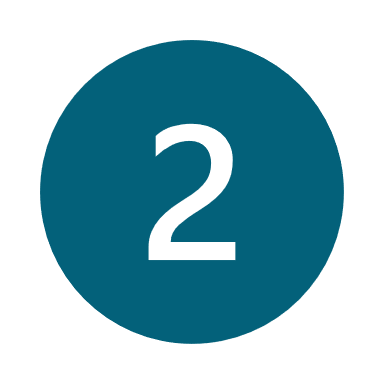 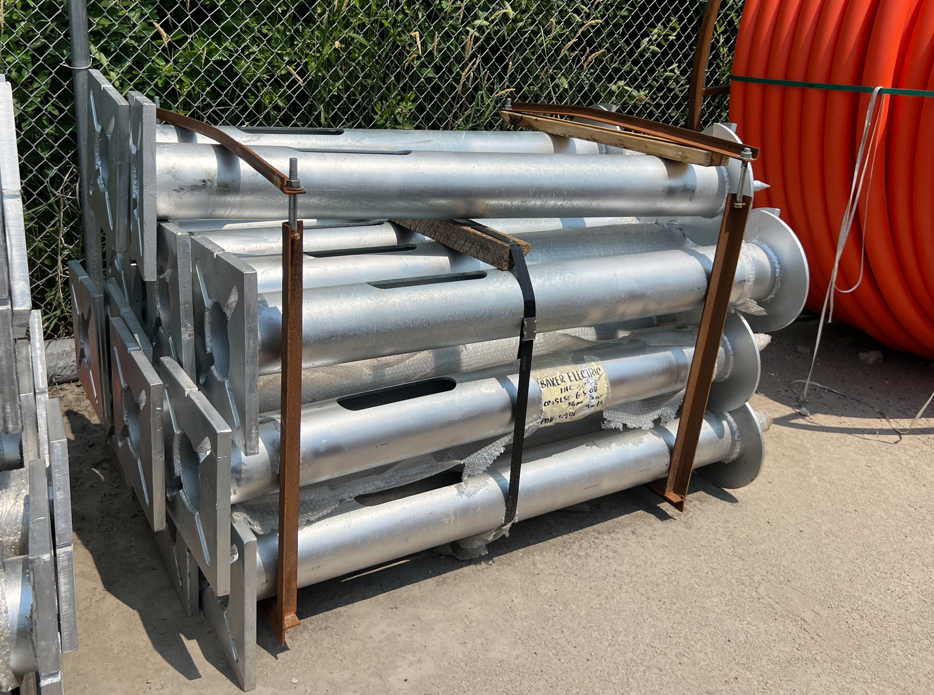 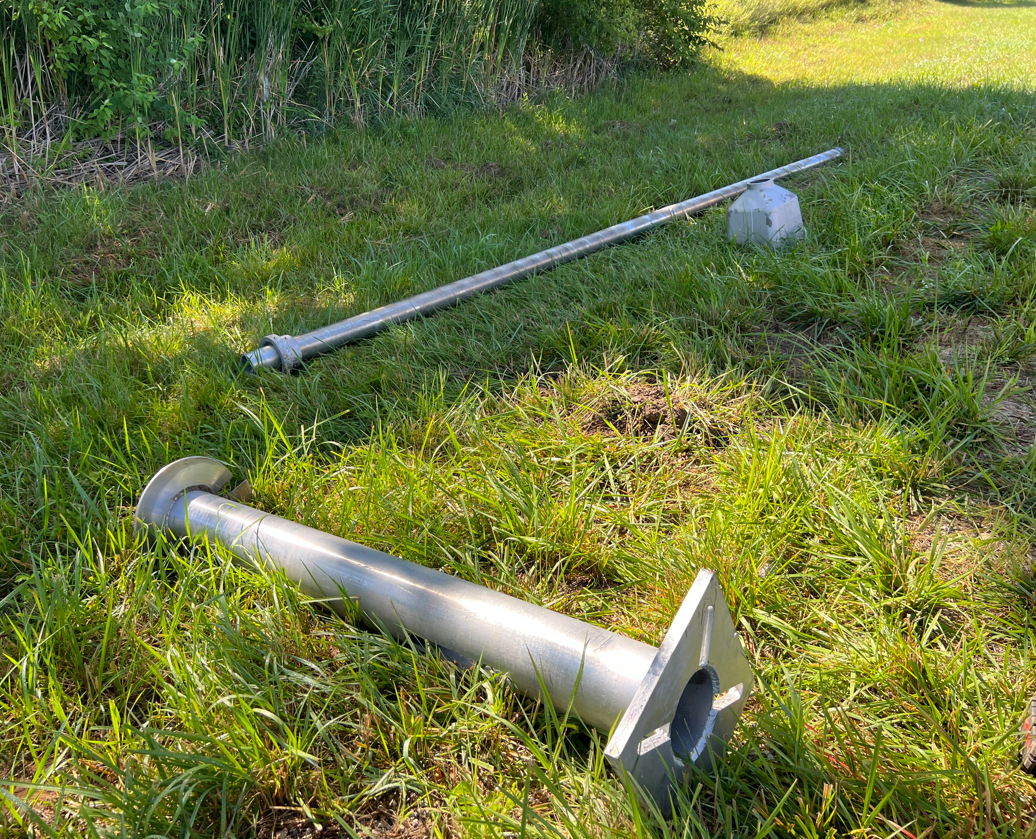 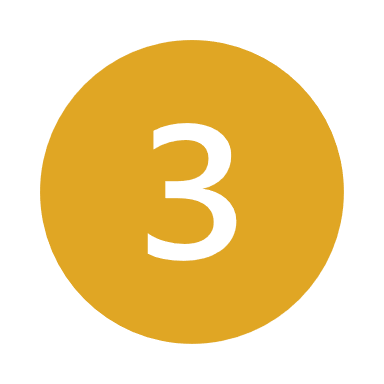 DOT Maintenance crews will mount signs
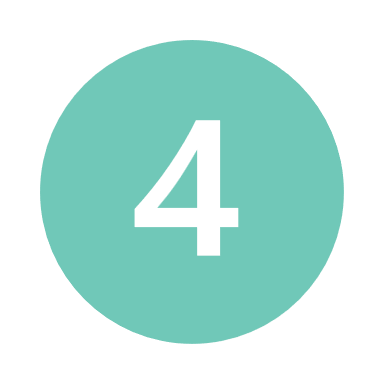 Traffic Techs (or Willy) will configure them
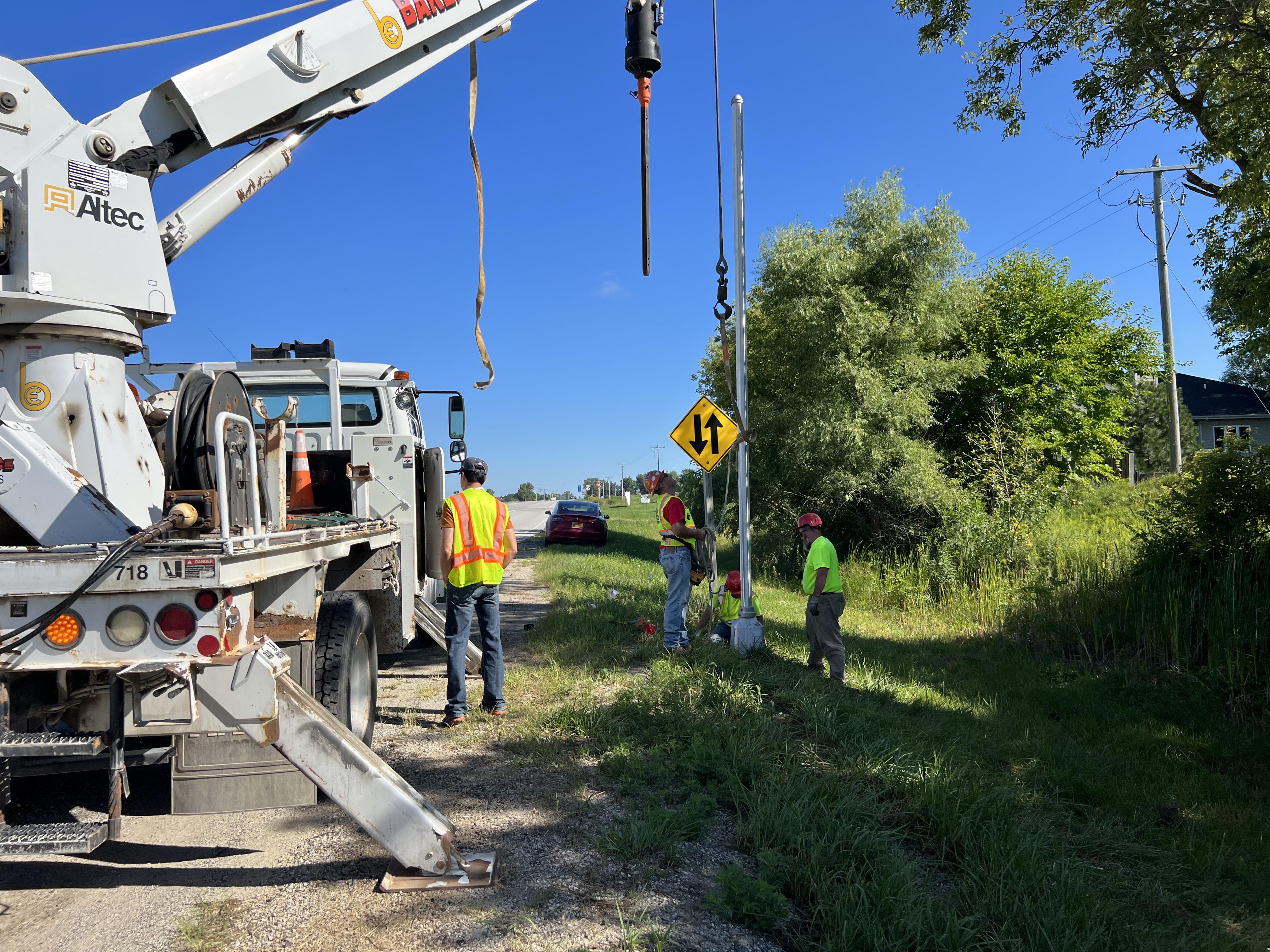 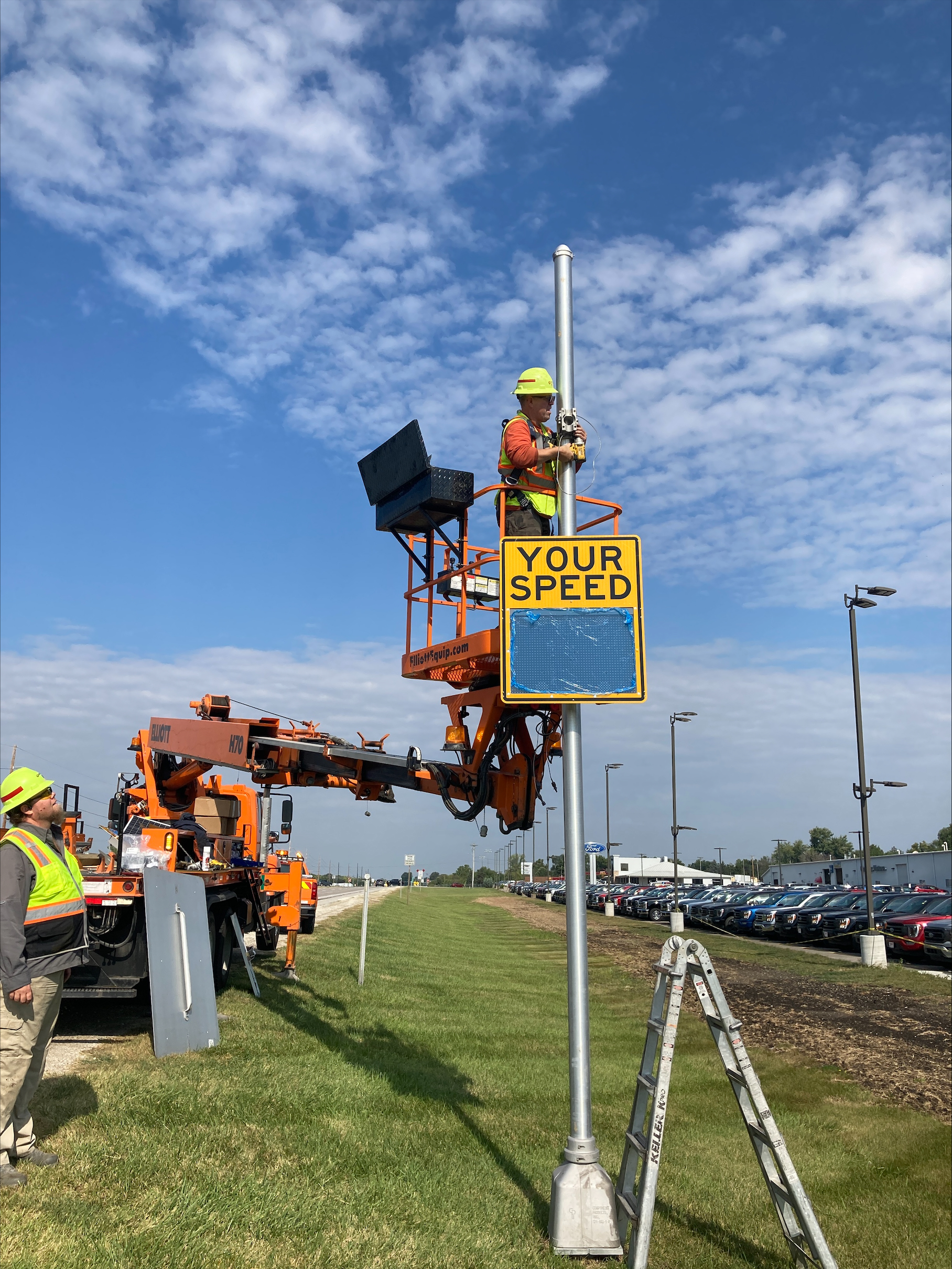 Installation
DOT Maintenance Crews
Hang Speed Feedback
 and Speed Limit Sign
Ia 141 NB Granger, Ia
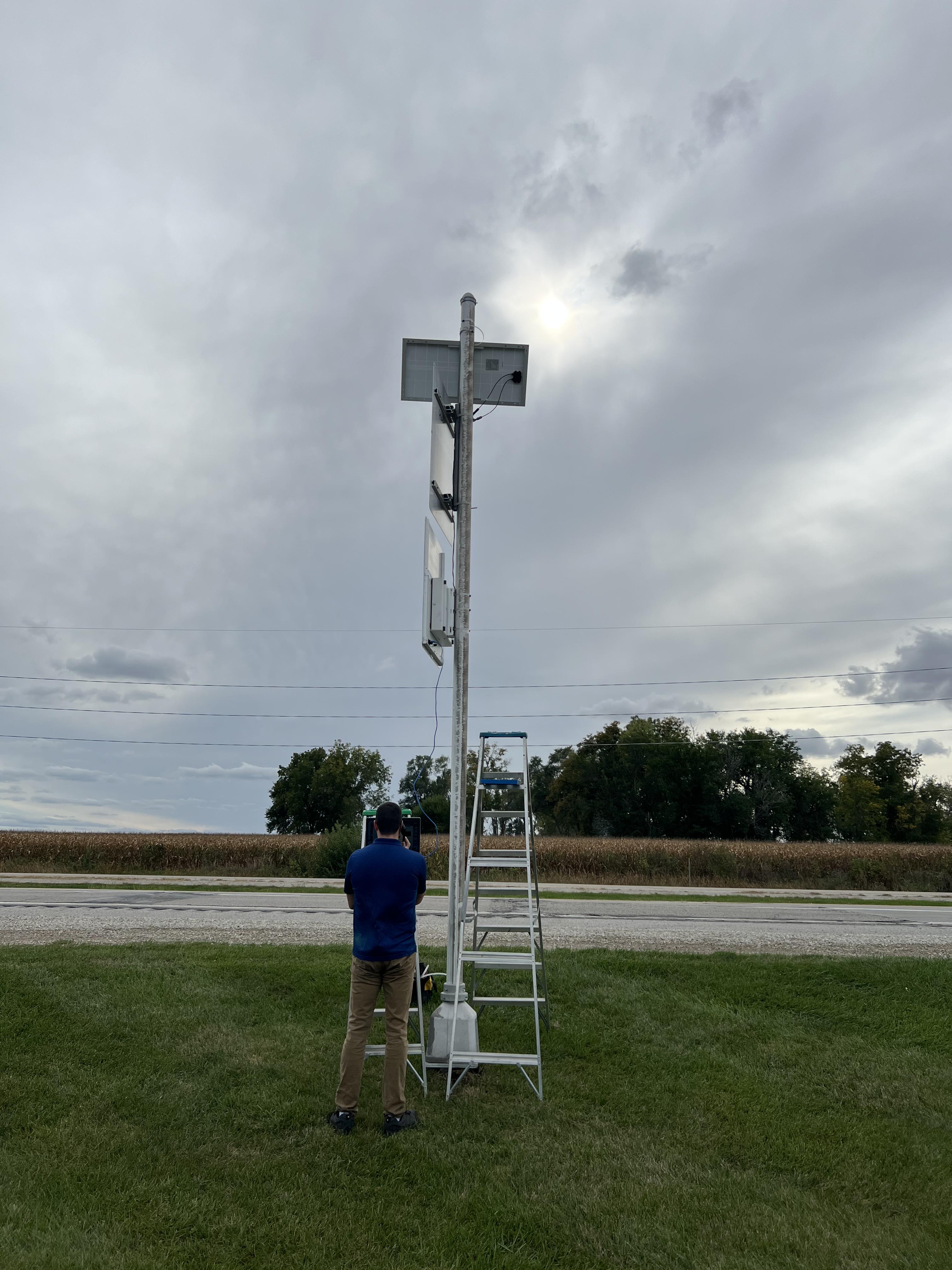 Sign Commissioning
Update settings for the correct Speed limit
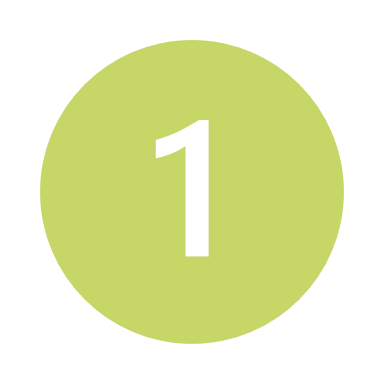 Tweak the radar settings on high- speed roadways
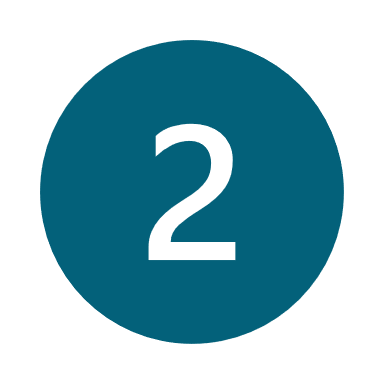 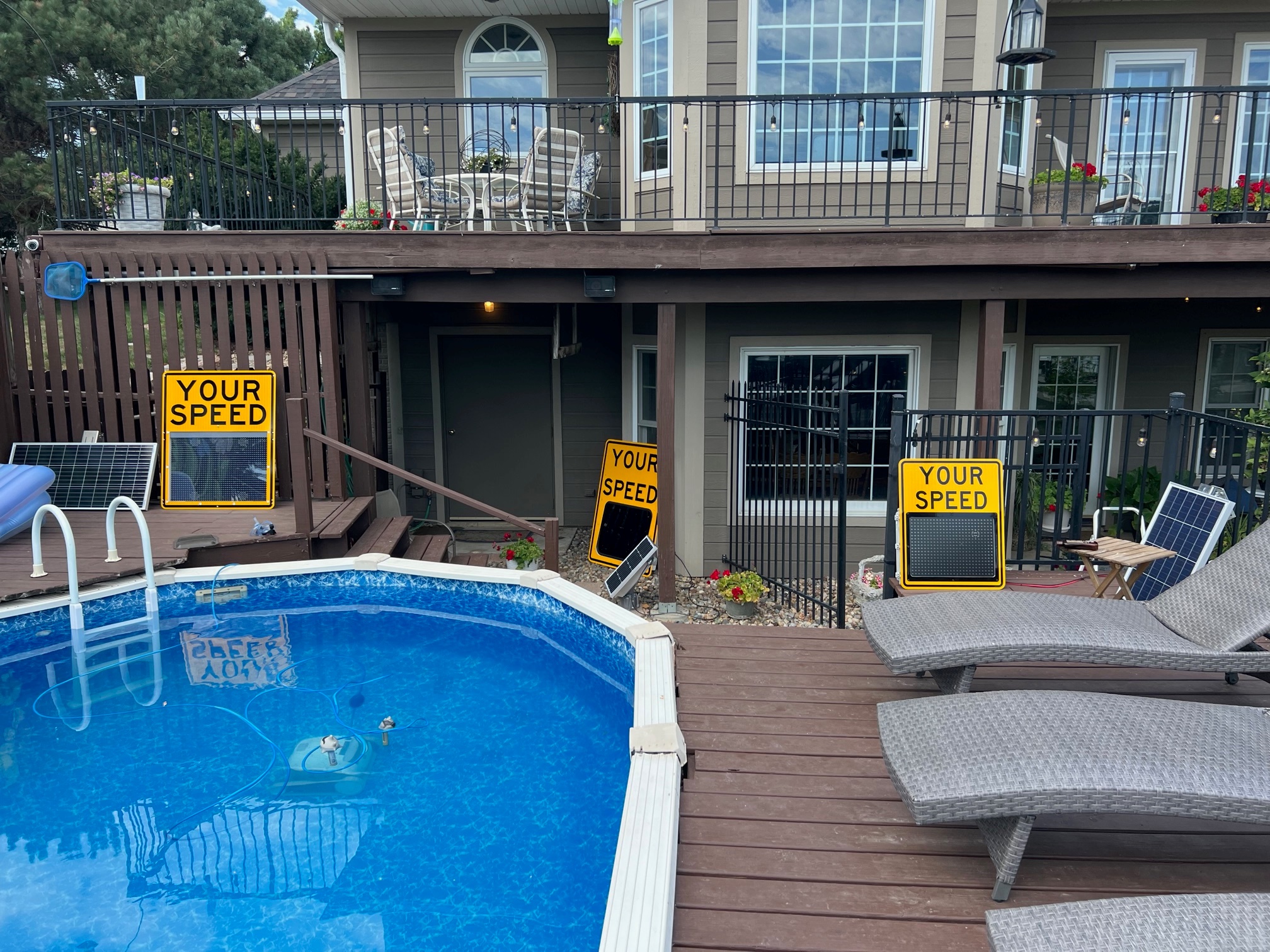 Costs…
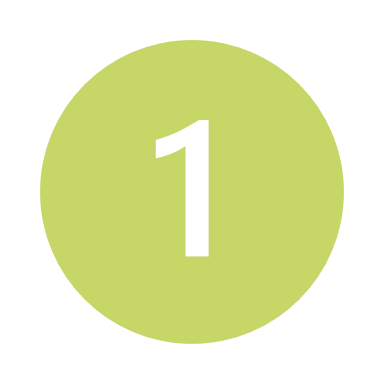 Pole, Base, Footings - $1,303.50 for tallest pole(18’)
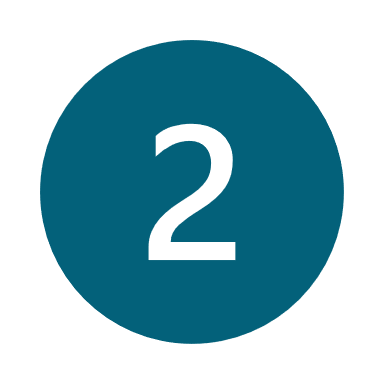 Contractor to install footings and pole - $1,905.24
$2,435.00
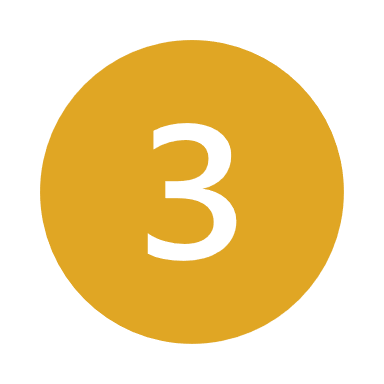 $3,905.56
Actual Sign Costs
$5,350.50
Low end $6,000…………….High End $8,000
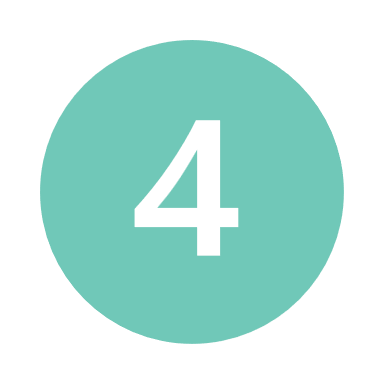 Locals can Purchase from our Contracts
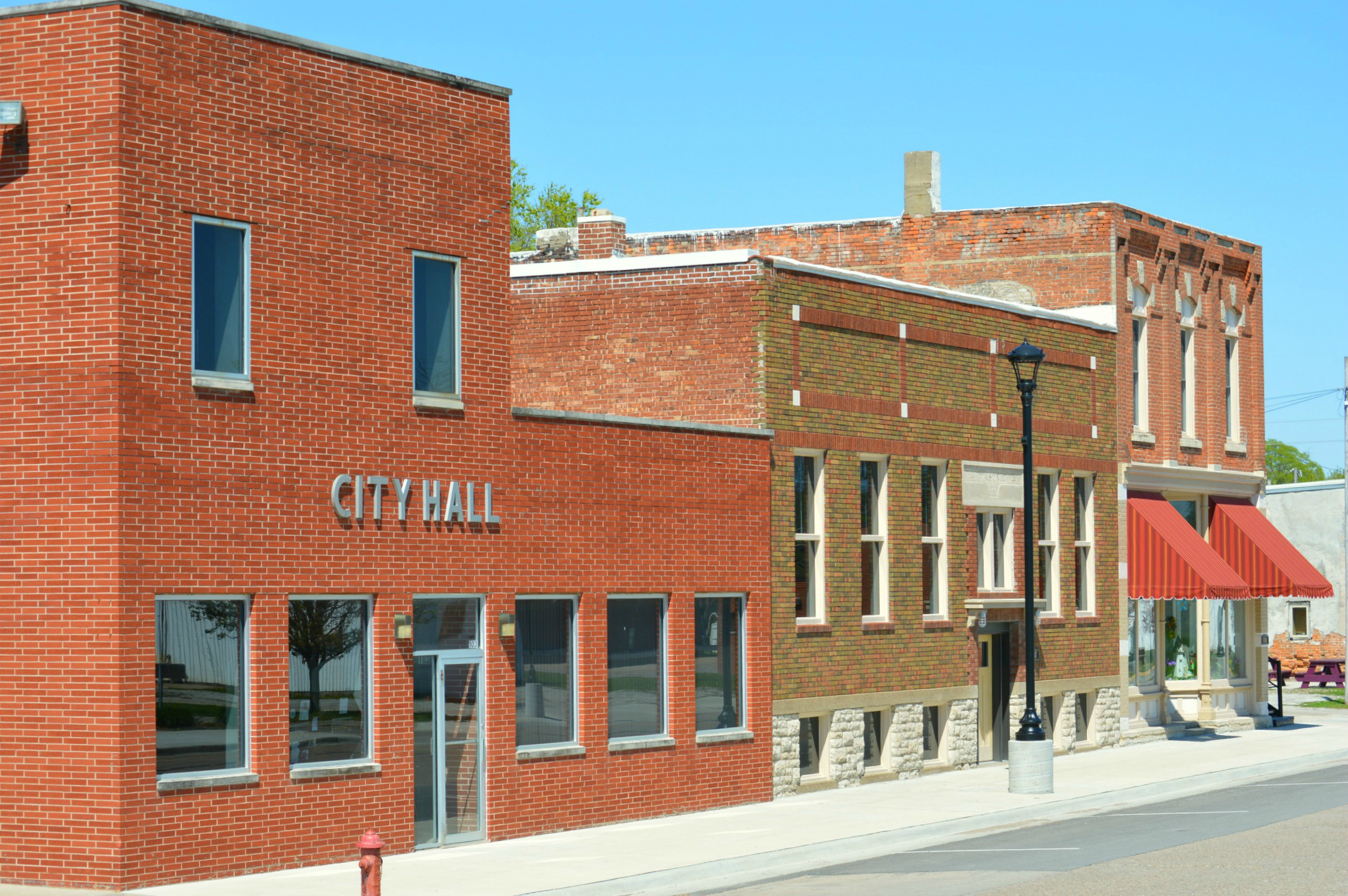 If a town would like a sign
 for a city street.                  
(not a Primary Highway)

Our vendors will honor the pricing. 
Including the 5 year warranty
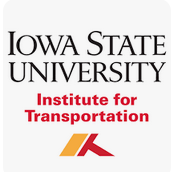 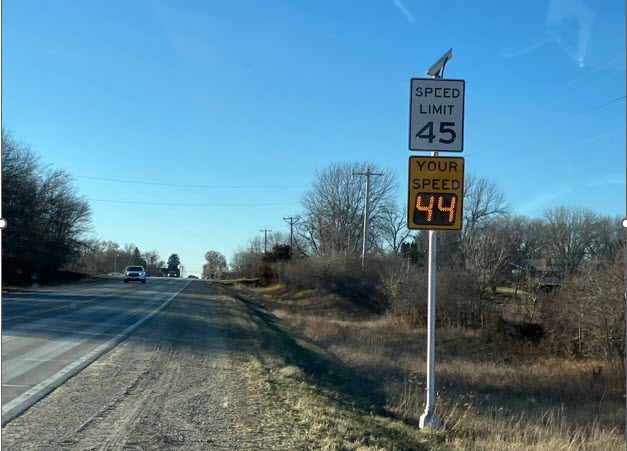 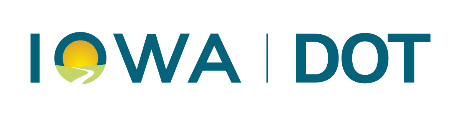 Research 
We believe this is the 1st in the nation with such a wide / uniform treatment for speed entering communities.
Iowa State University (InTrans) has been hired to perform a statewide study on the effectiveness of the signs.
Ia 9 WB Manly, Ia
https://iowadot.gov/traffic/Speed-Feedback-Signs
… or just Google “Iowa DOT Speed Feedback Sign”
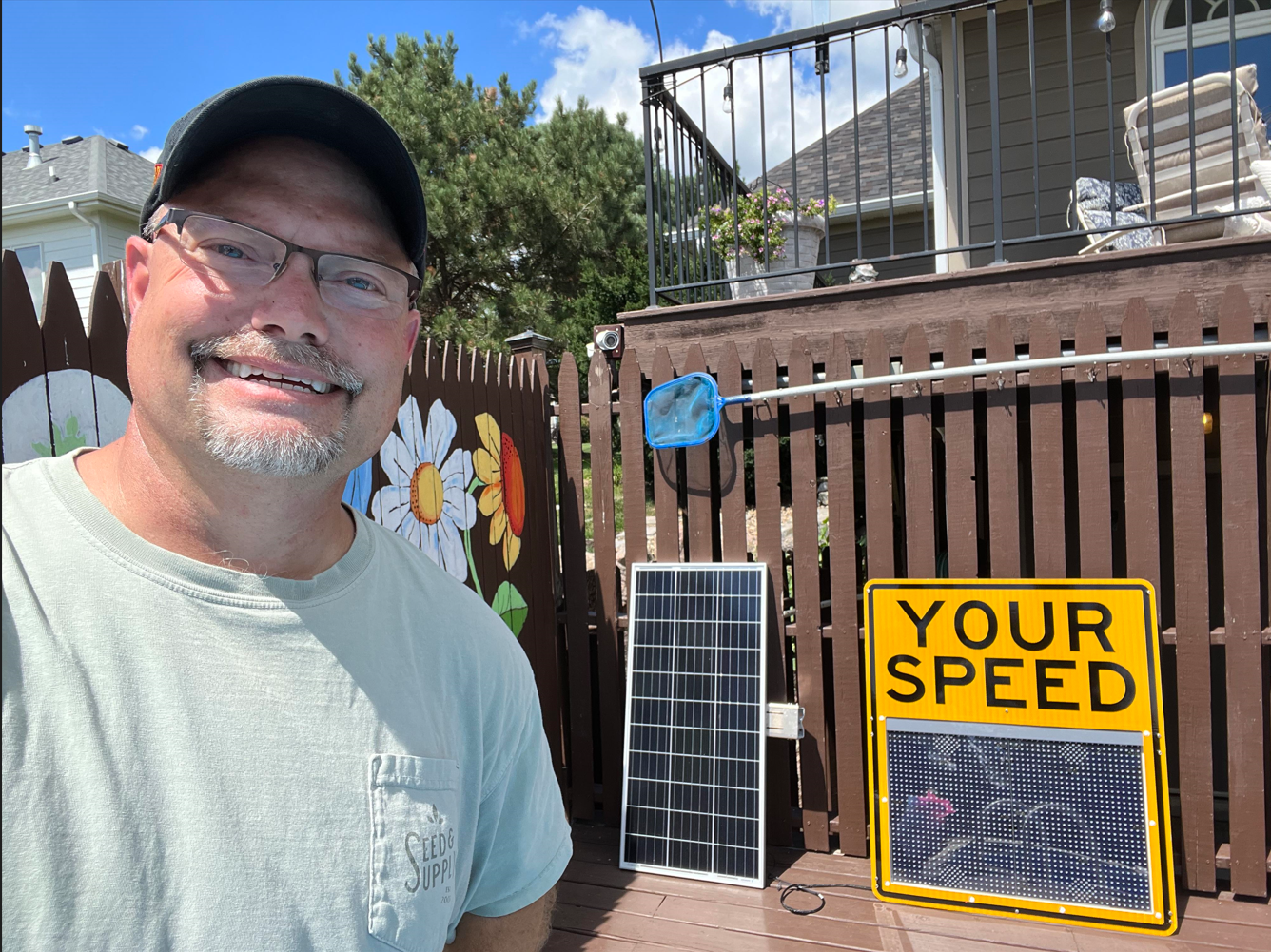 Questions?
Willy Sorenson, P.E.
515-669-4628
Willy.Sorenson@IOWAdot.gov​
iowadot.gov